おきなわSDGsプラットフォームプロジェクトチーム活動報告
【様式3-2】
【記載要領】
・原則として、提案時の様式1-2及び本様式と同時に提出する様式3-1に記載した内容を転記もしくは必要に応じ要約して記入してください。
・行の高さ等は、適宜加工いただいて差し支えありません。
・「関連するゴール」は、以下からアイコンを選択してください。
・「おきなわSDGsアクションプランとの関係性」については、提案時の様式1-2と同様、様式1-1もしくは様式1-2の内容を転記してください。
・「活動時の写真や画像等」のスペースには、実際に活動している様子の写真や、活動によって得られた成果物の写真等、実際に活動していたことがわかるような画像を挿入してください。
（プロジェクト名称）（プロジェクトチーム名）
活動時の写真や画像等
活動時の写真や画像等
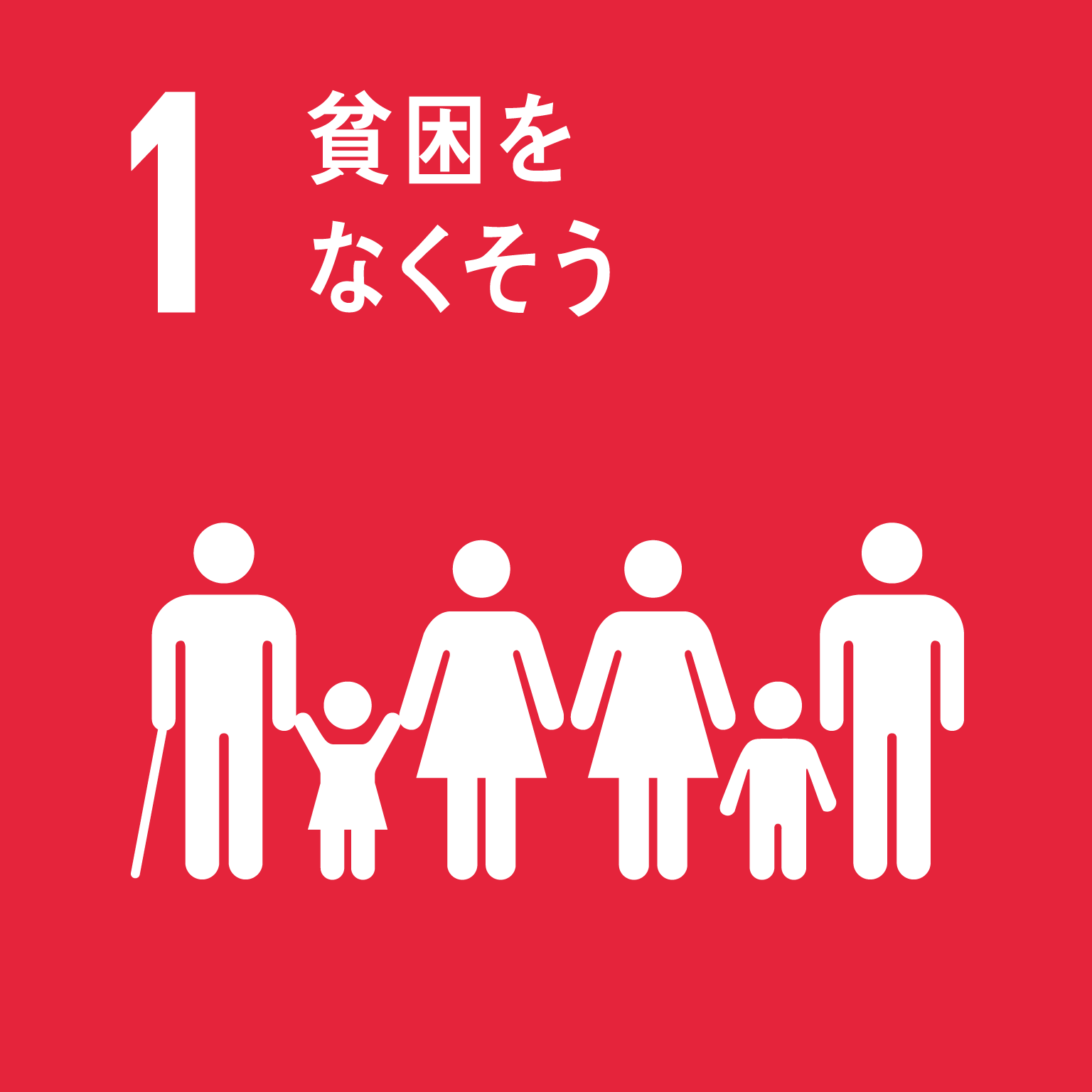 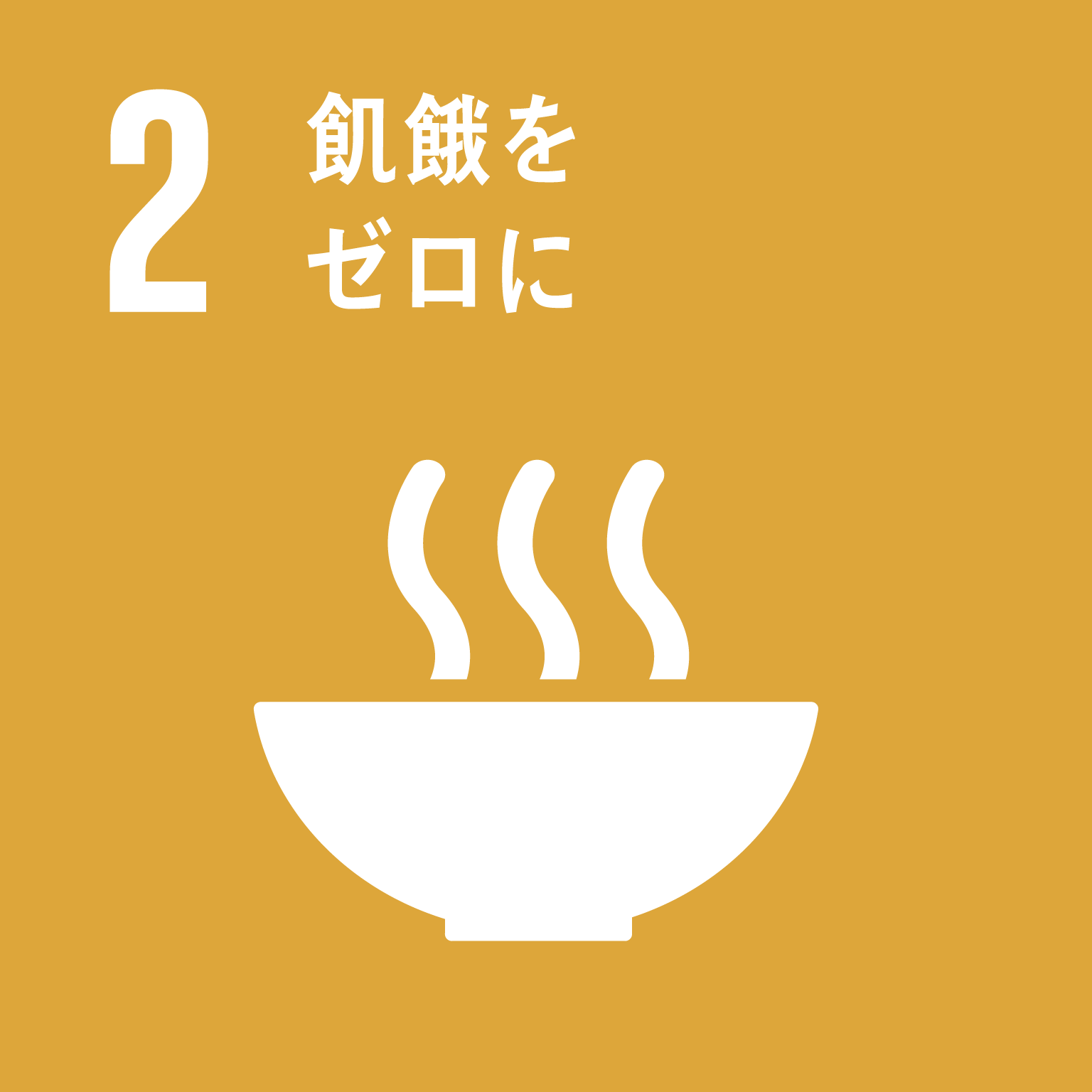 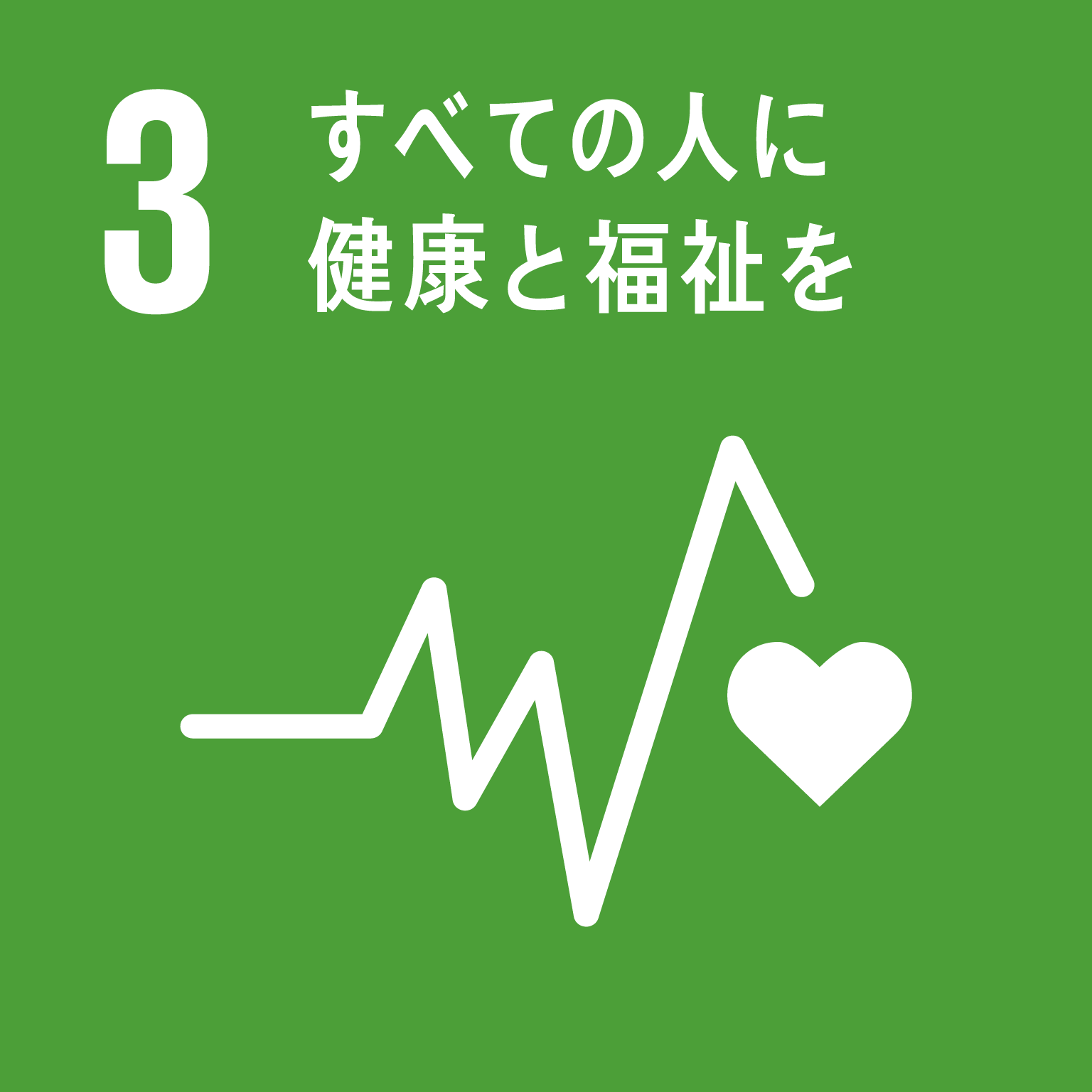 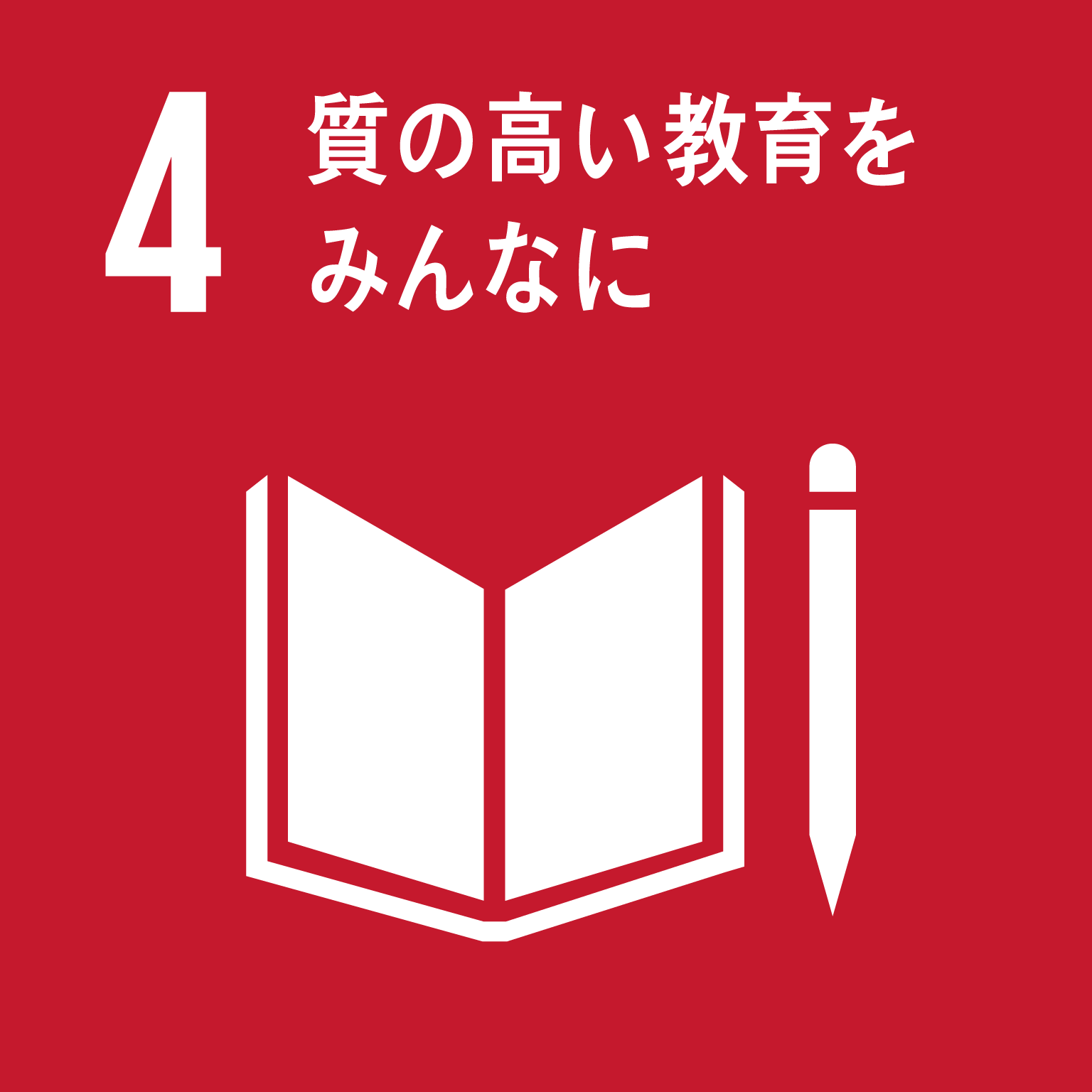 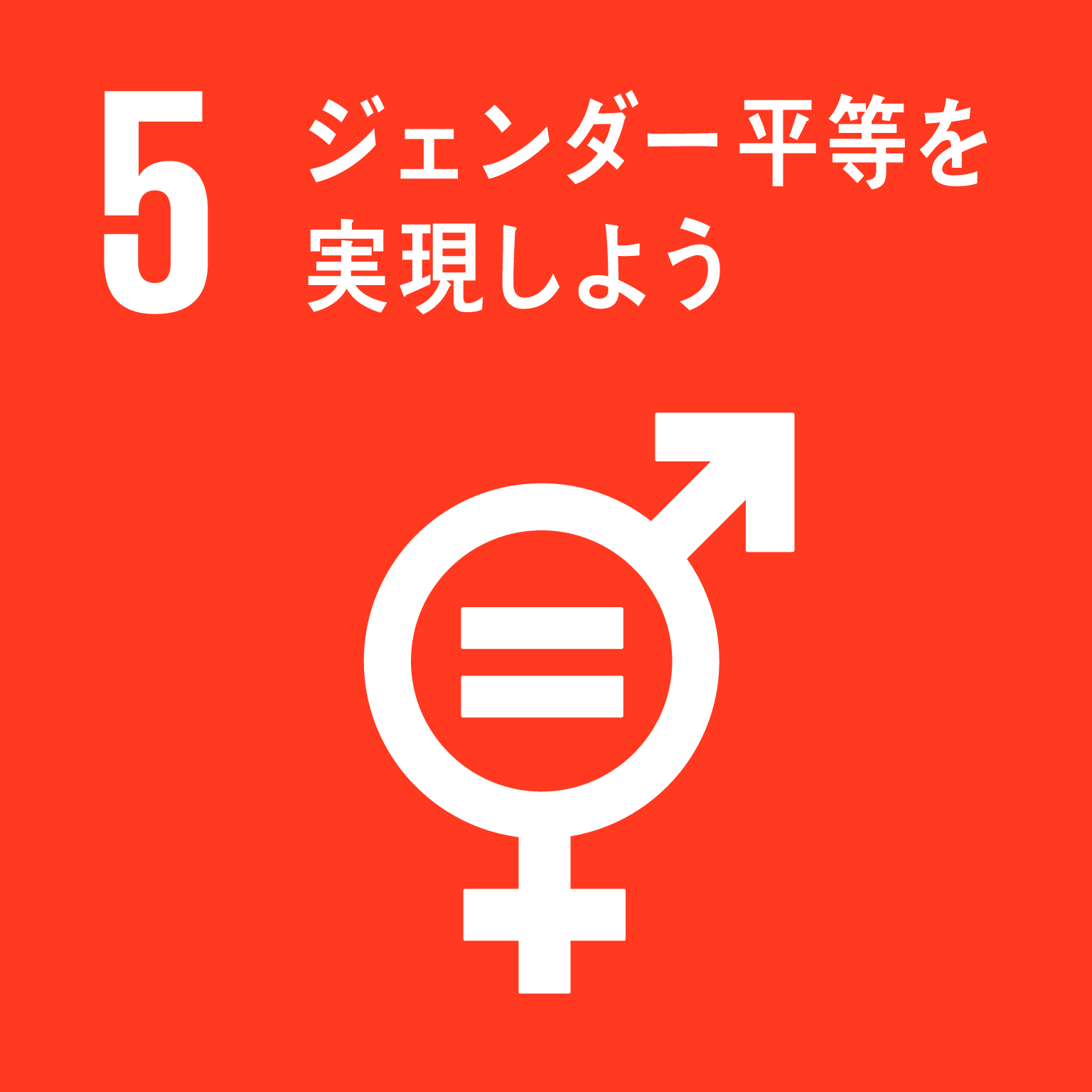 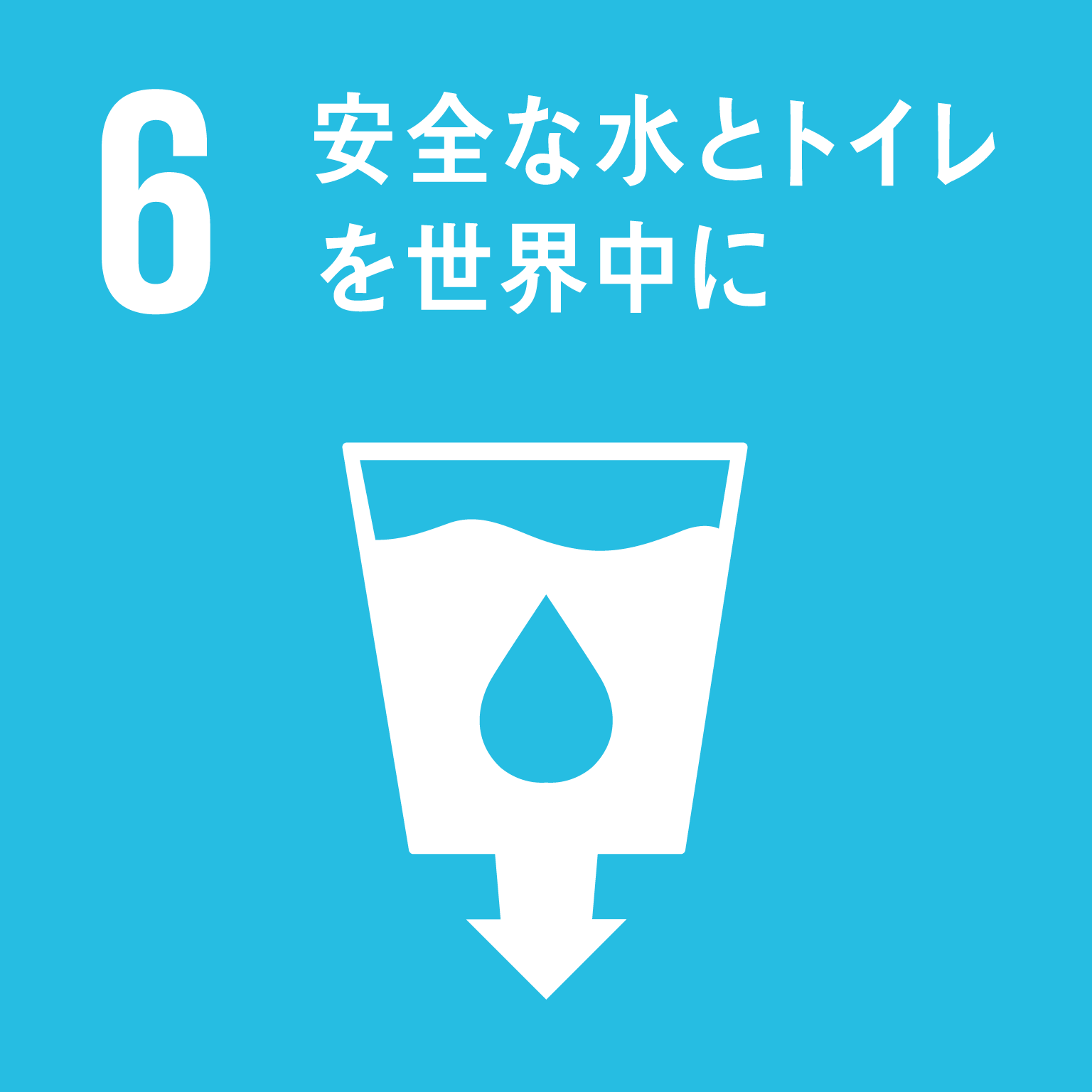 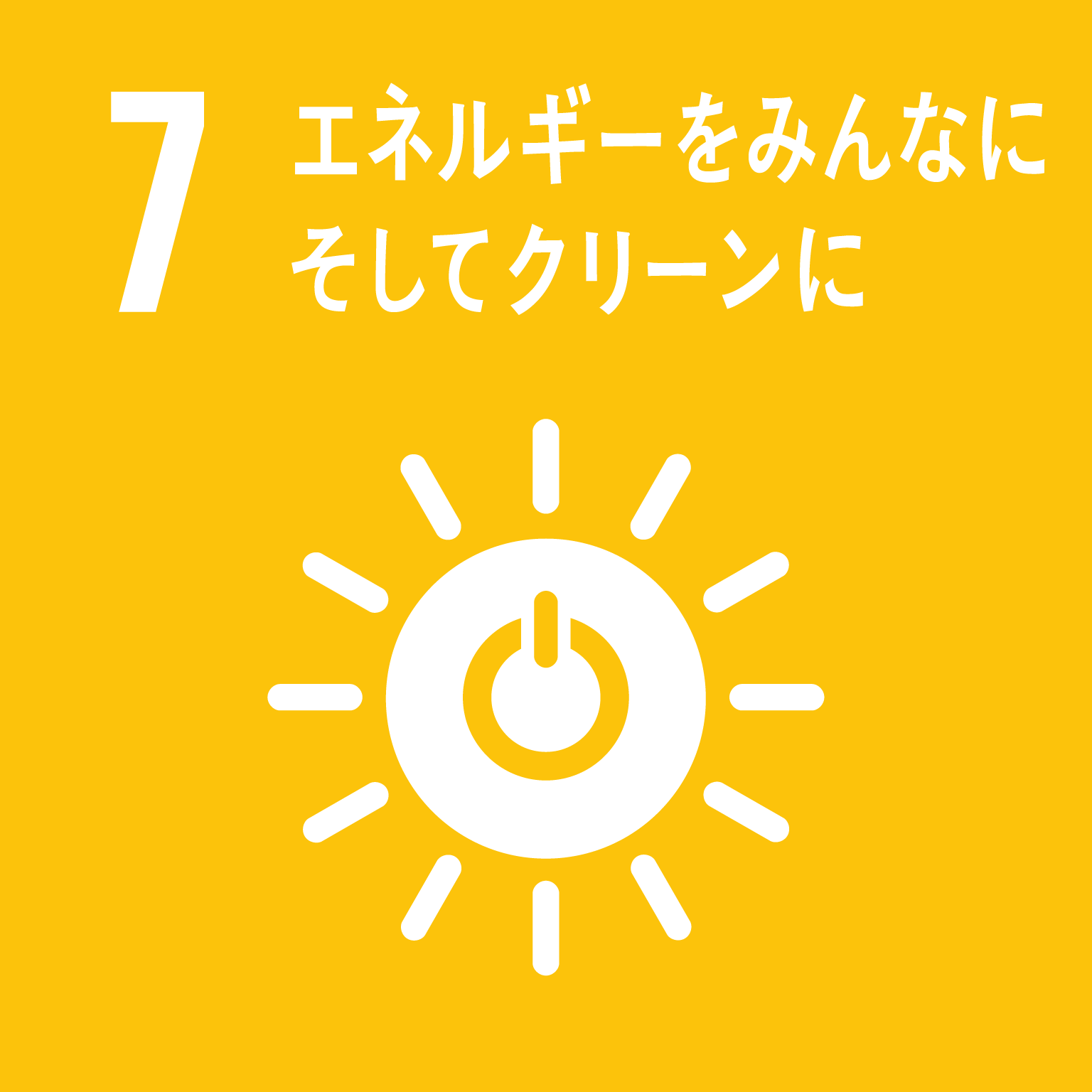 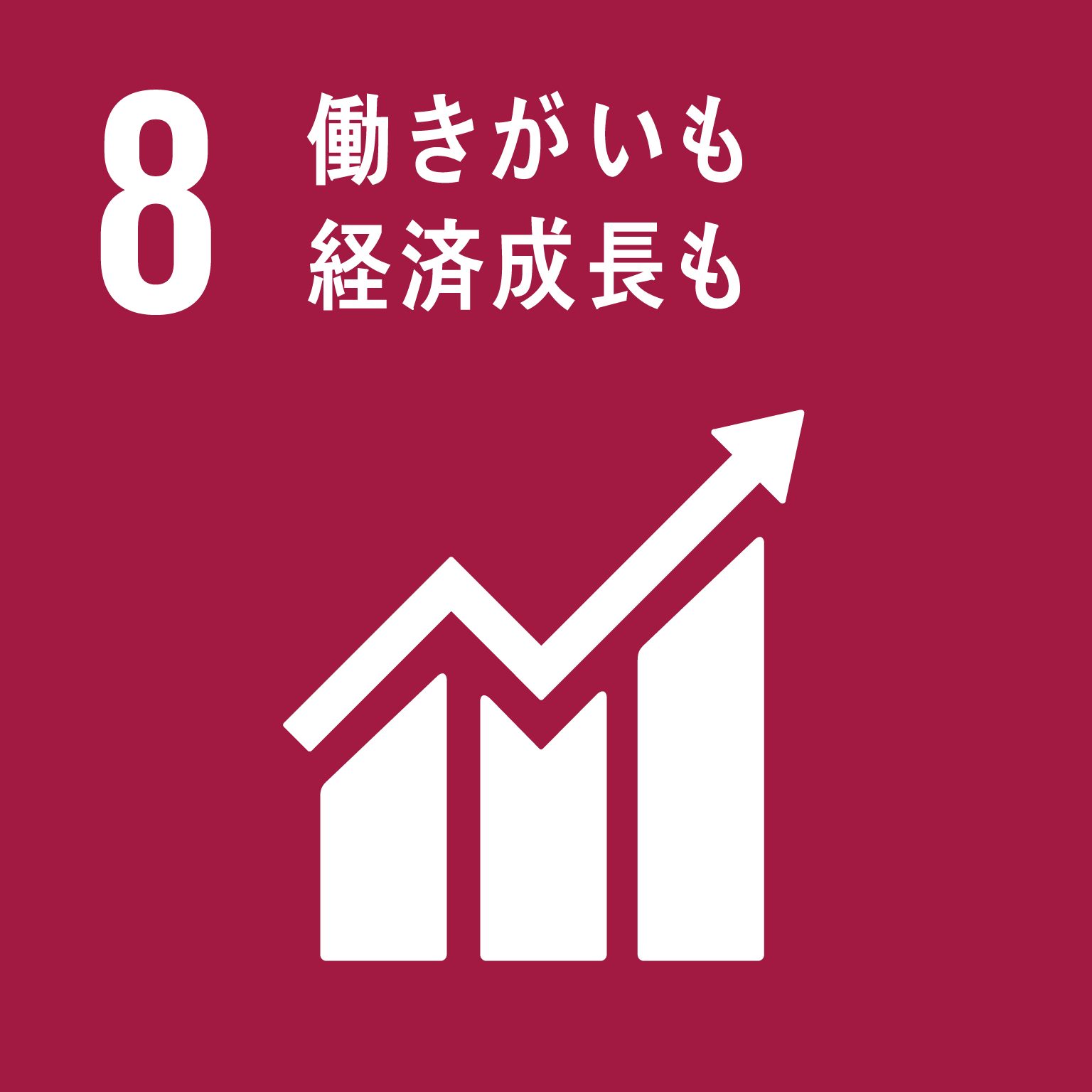 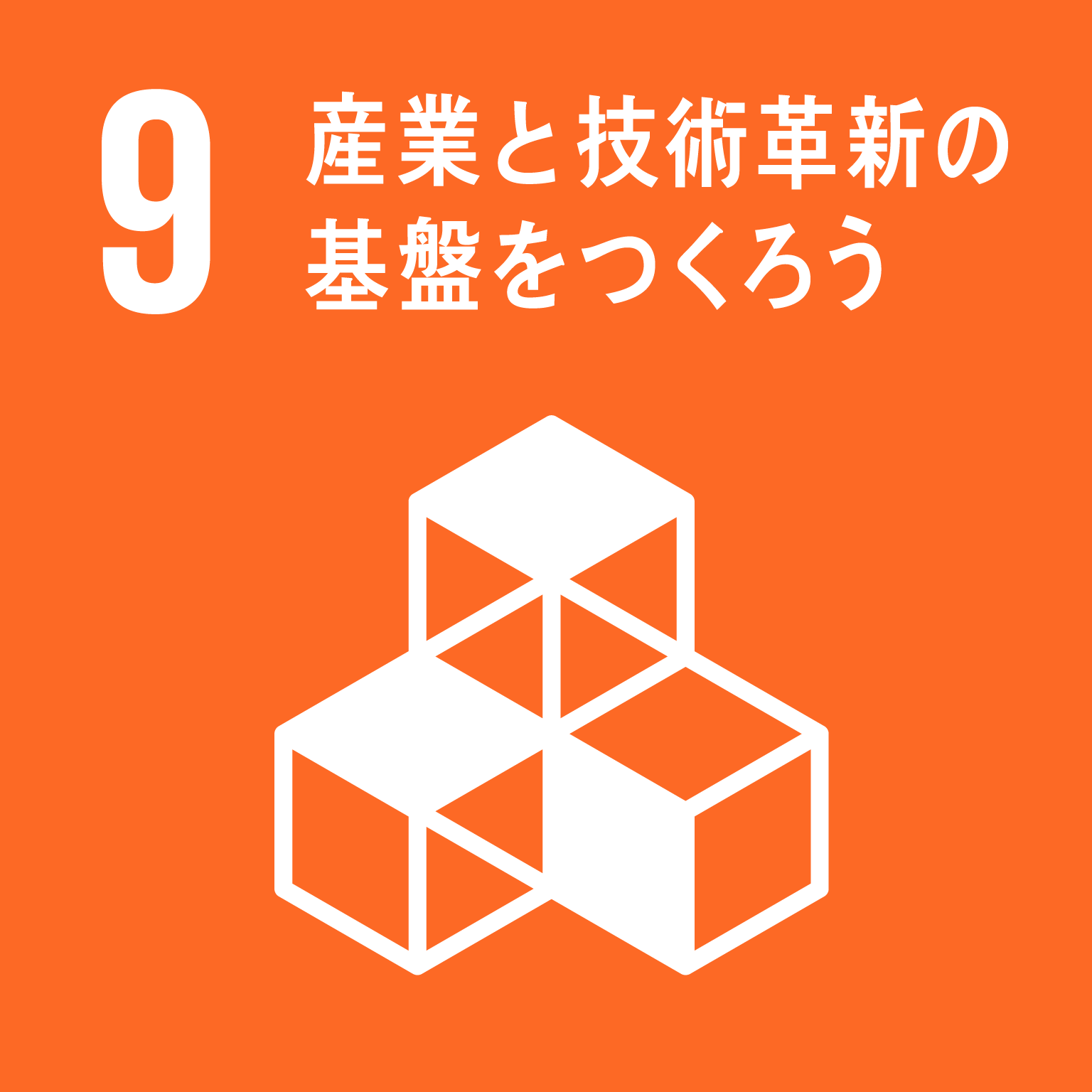 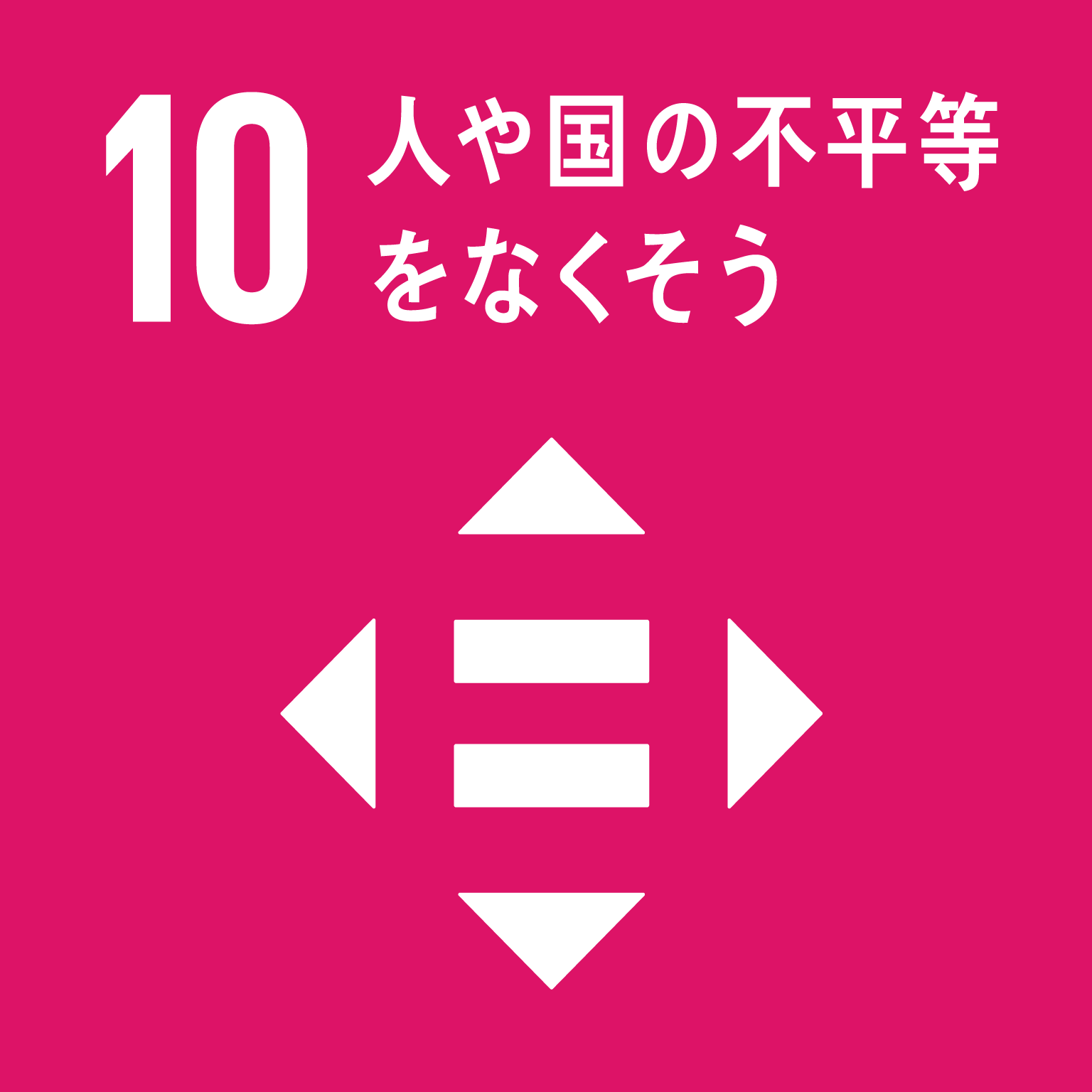 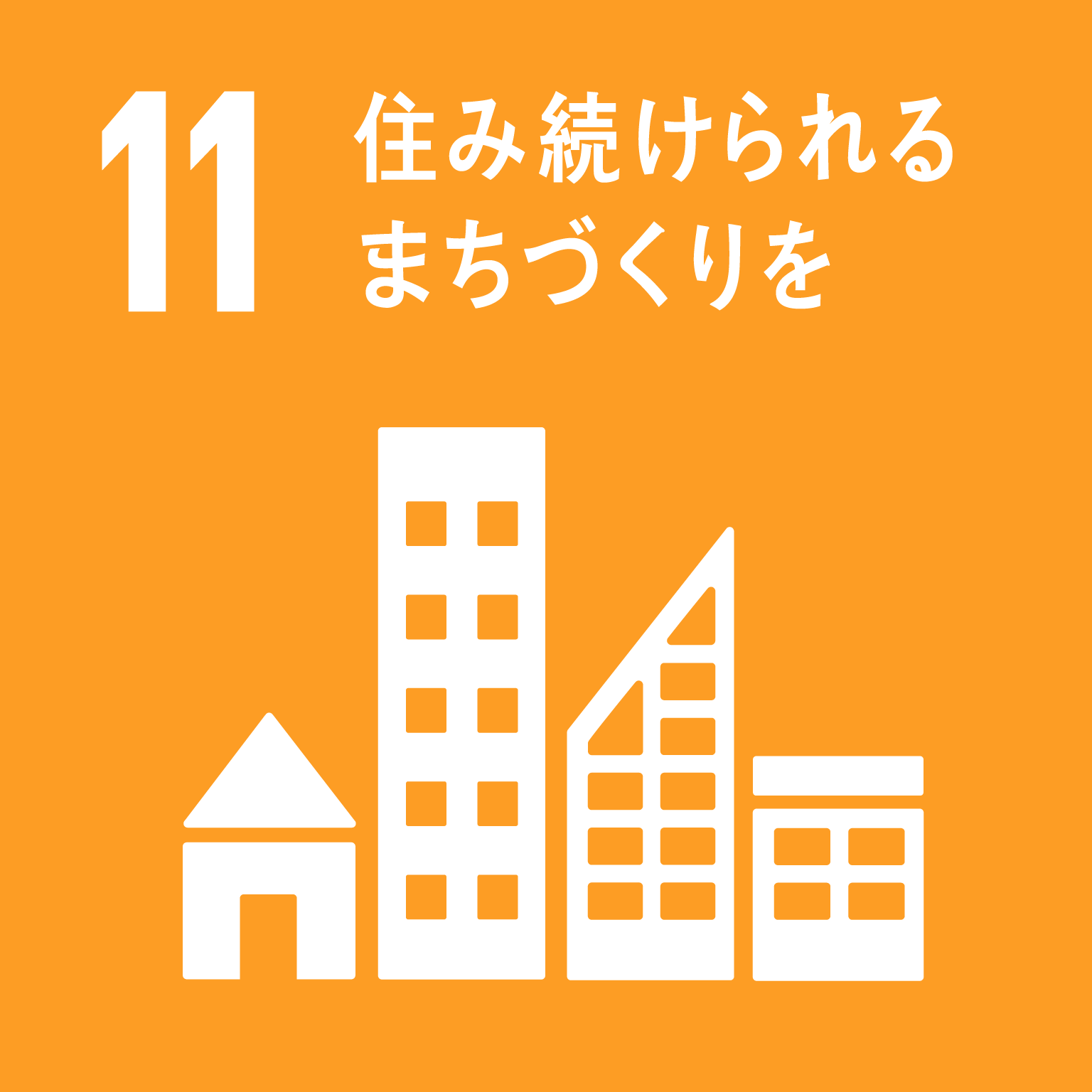 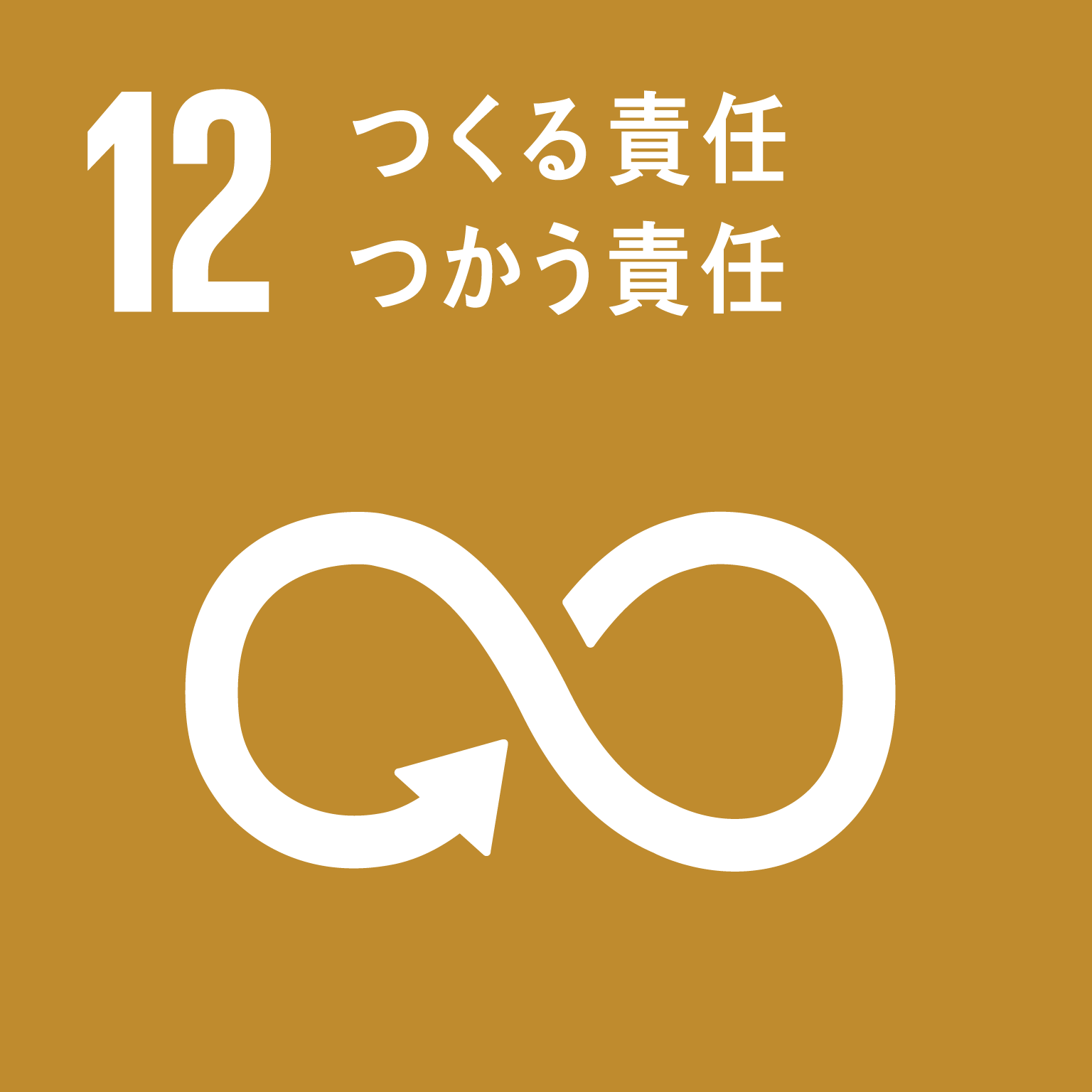 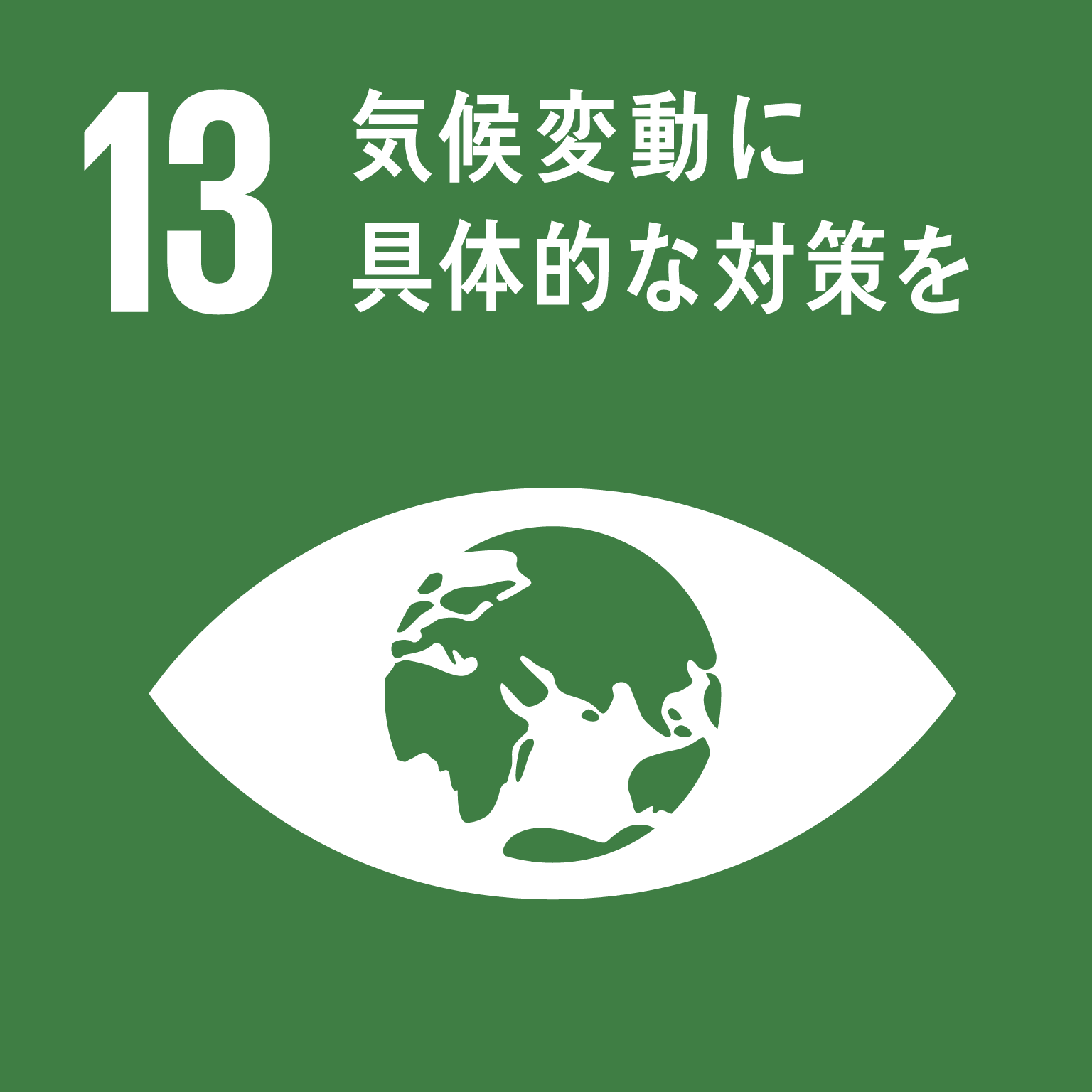 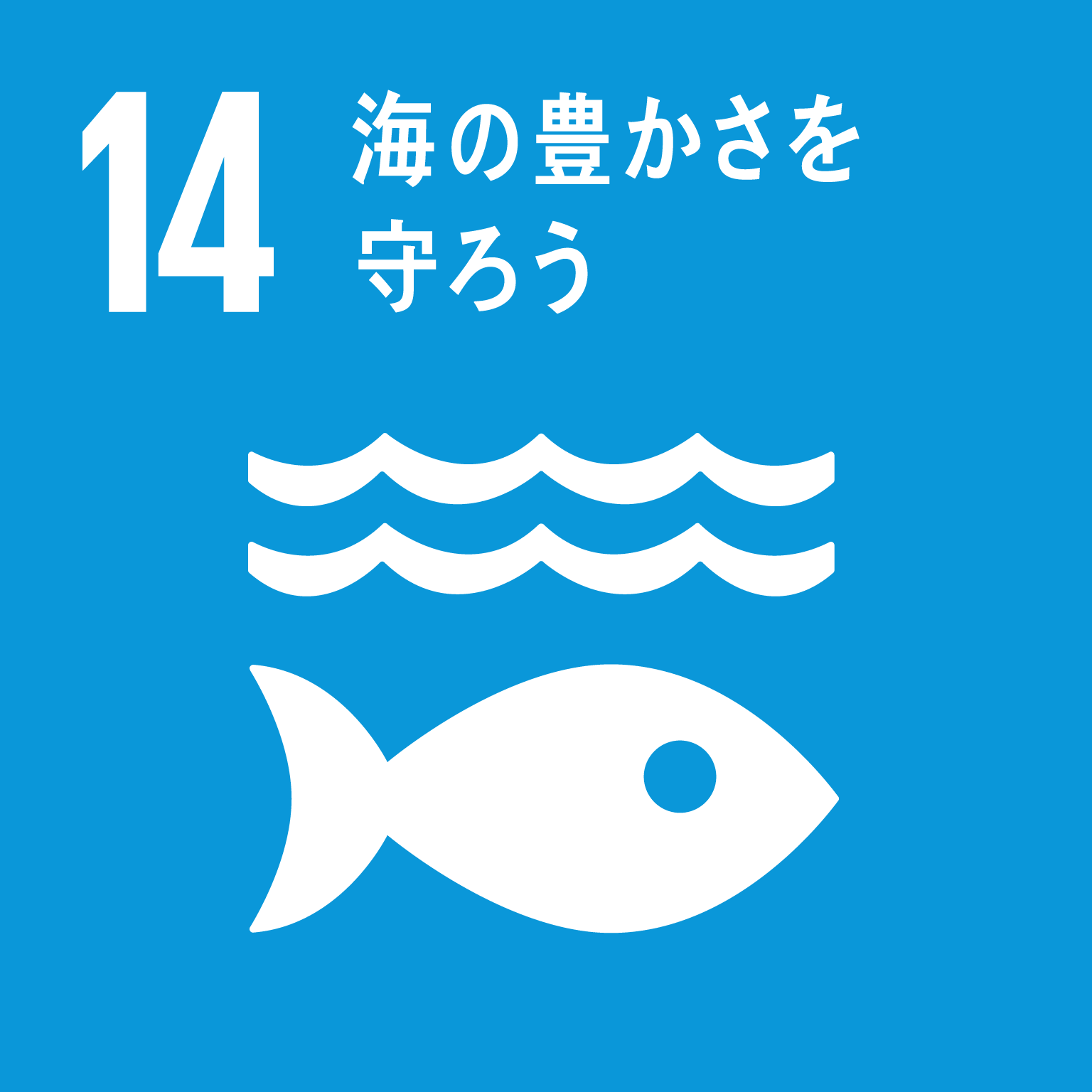 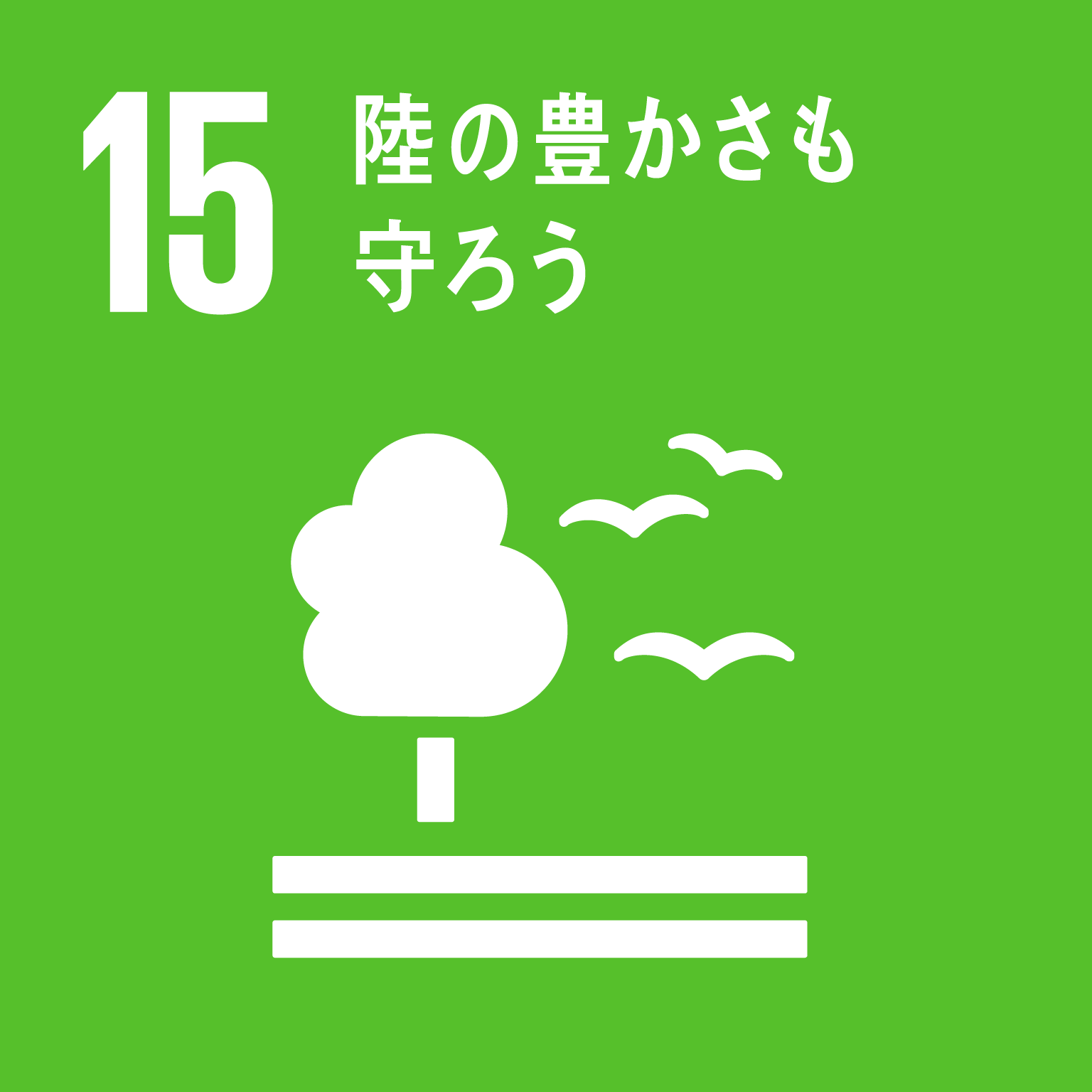 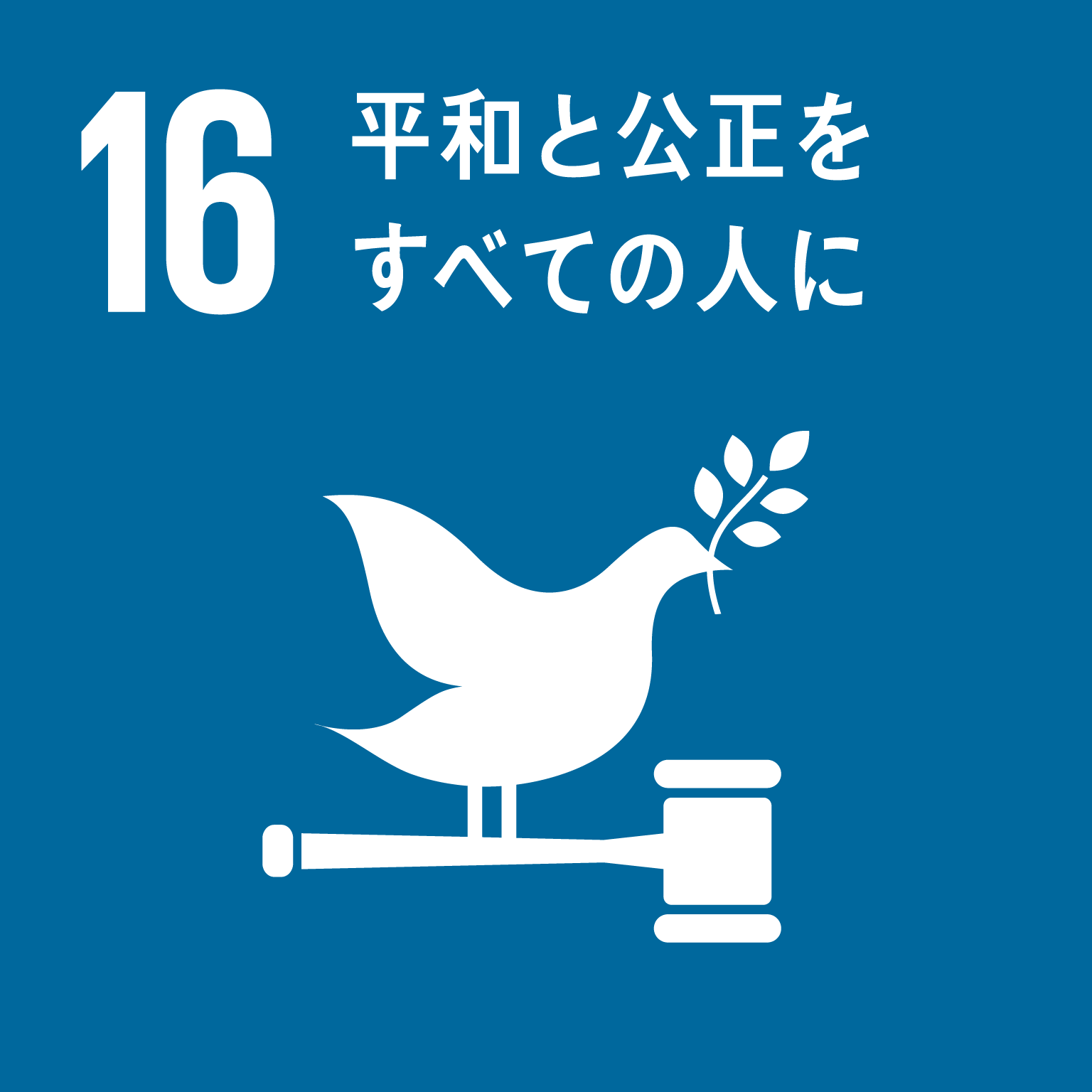 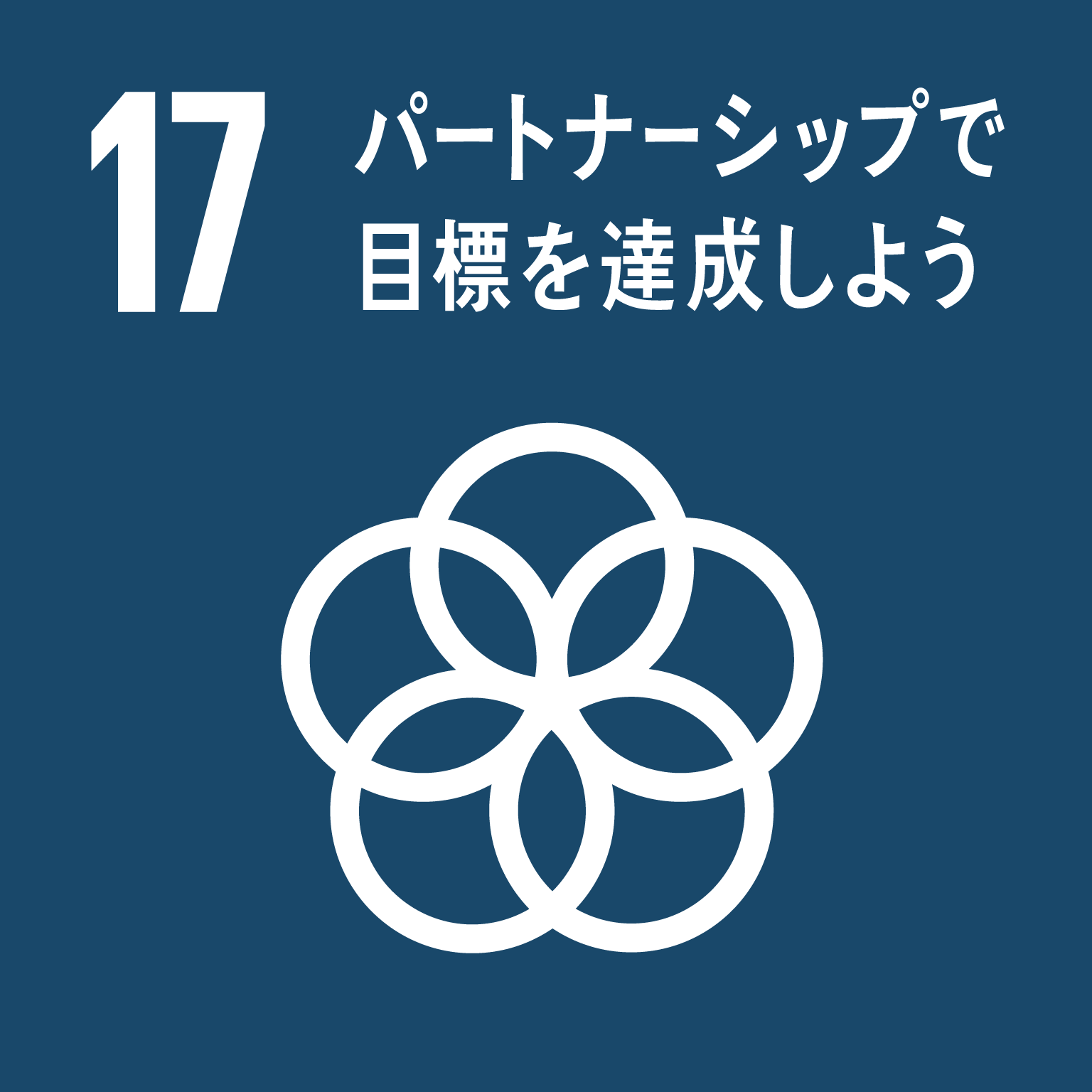 おきなわSDGsプラットフォームプロジェクトチーム活動報告
【様式3-2】
【記載要領】
・原則として、提案時の様式1-2及び本様式と同時に提出する様式3-1に記載した内容を転記もしくは必要に応じ要約して記入してください。
・行の高さ等は、適宜加工いただいて差し支えありません。
・「関連するゴール」は、以下からアイコンを選択してください。
・「おきなわSDGsアクションプランとの関係性」については、提案時の様式1-2と同様、様式1-1もしくは様式1-2の内容を転記してください。
・「活動時の写真や画像等」のスペースには、実際に活動している様子の写真や、活動によって得られた成果物の写真等、実際に活動していたことがわかるような画像を挿入してください。
健康寿命延伸プロジェクト～高齢者が明るく生きやすい社会～おきなわ健康促進PT
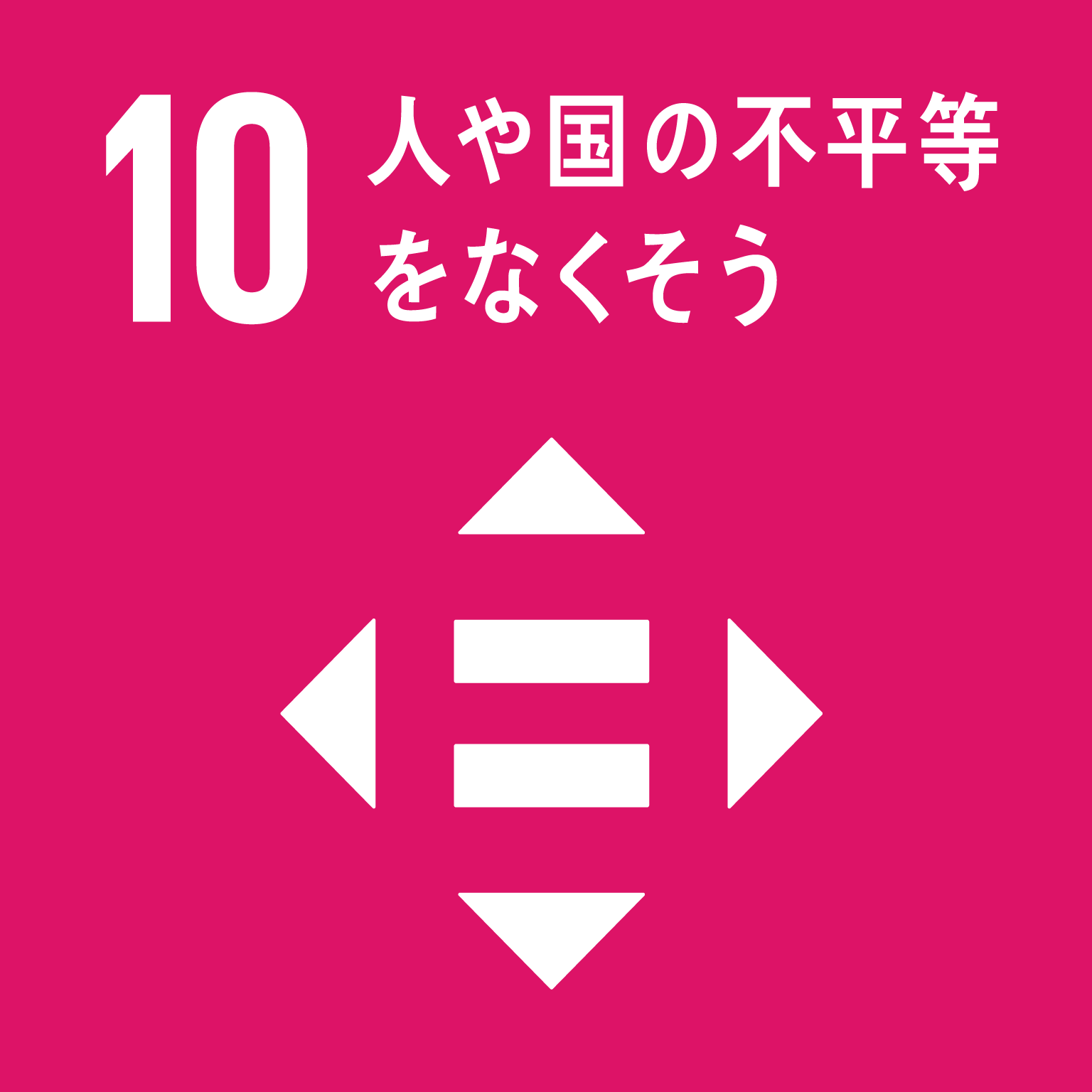 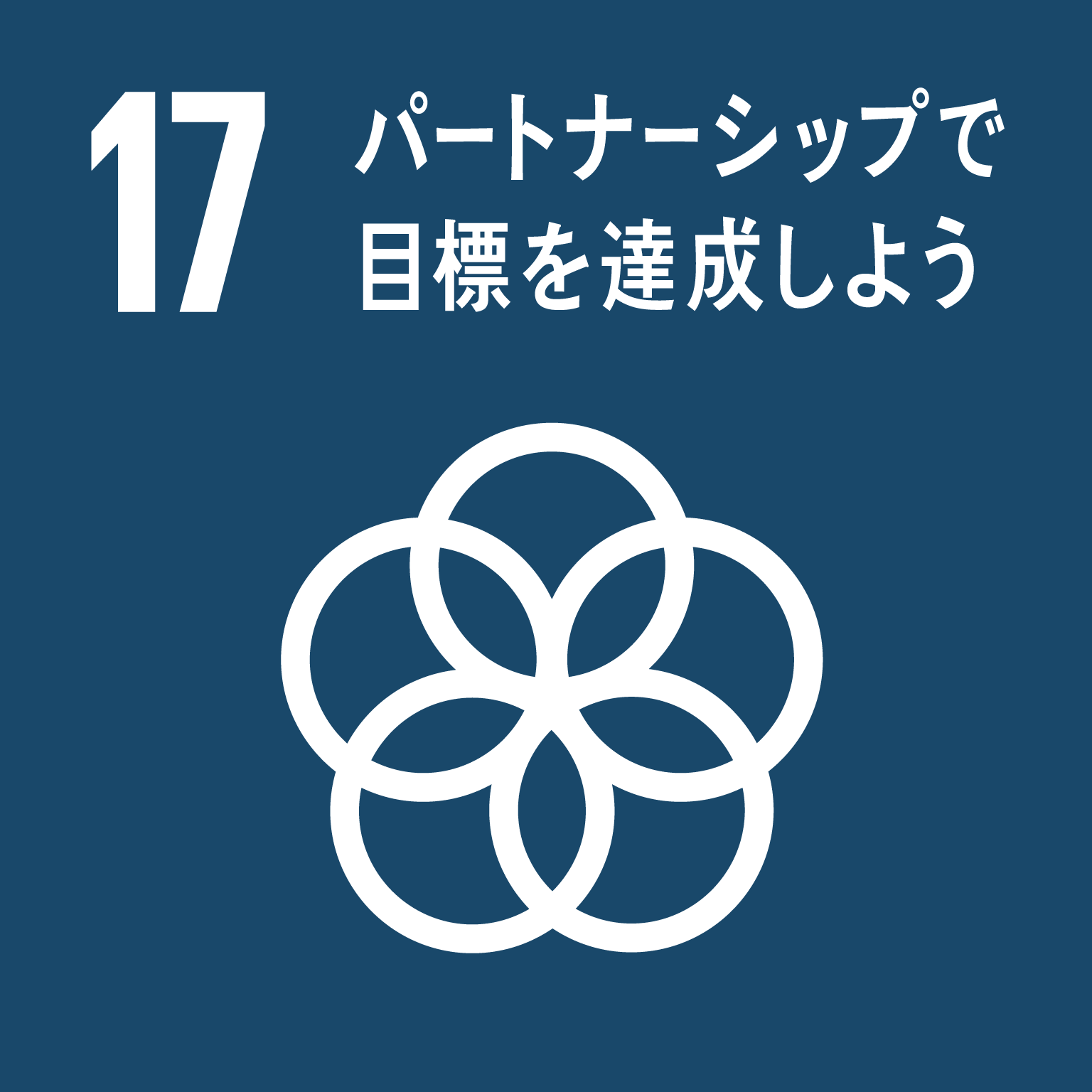 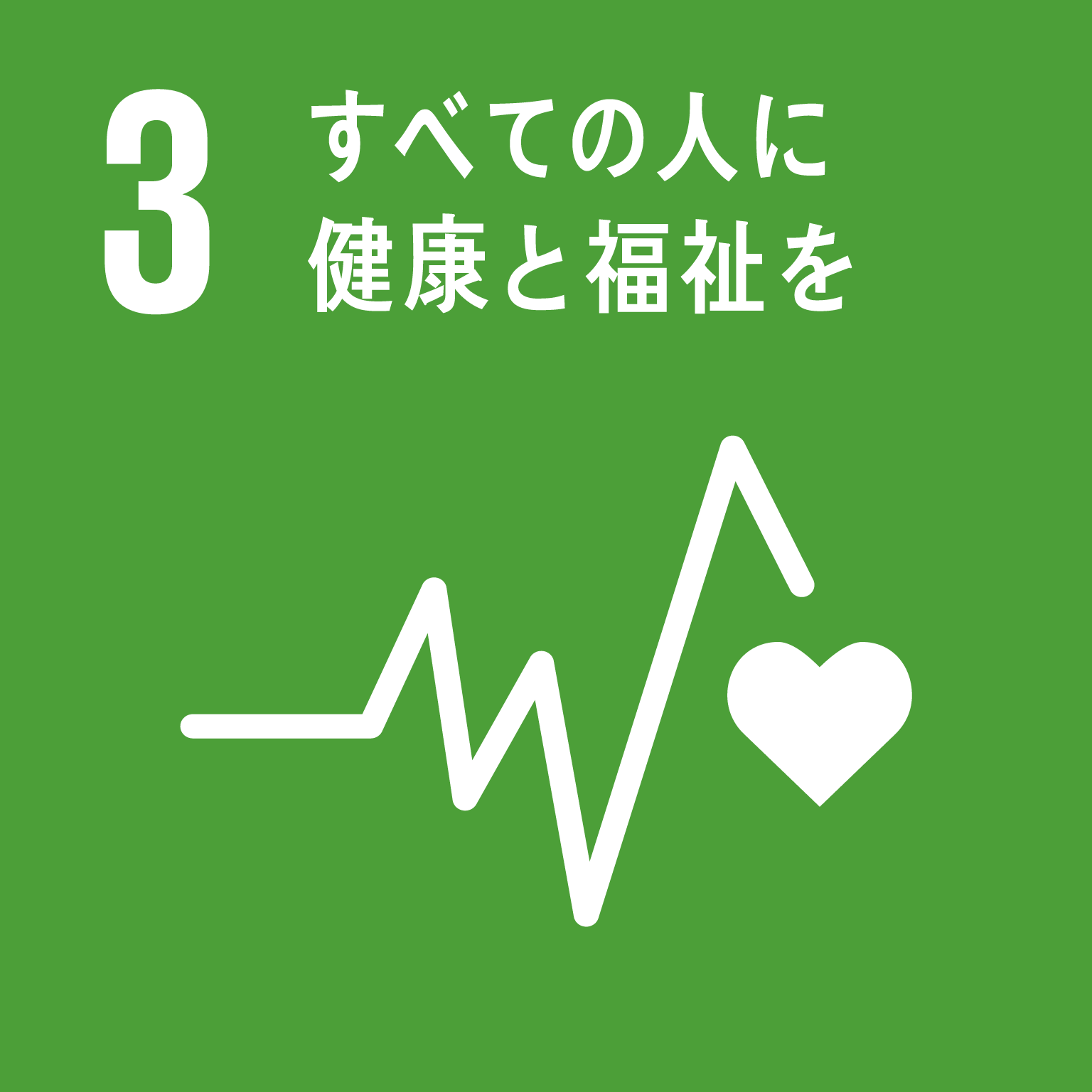 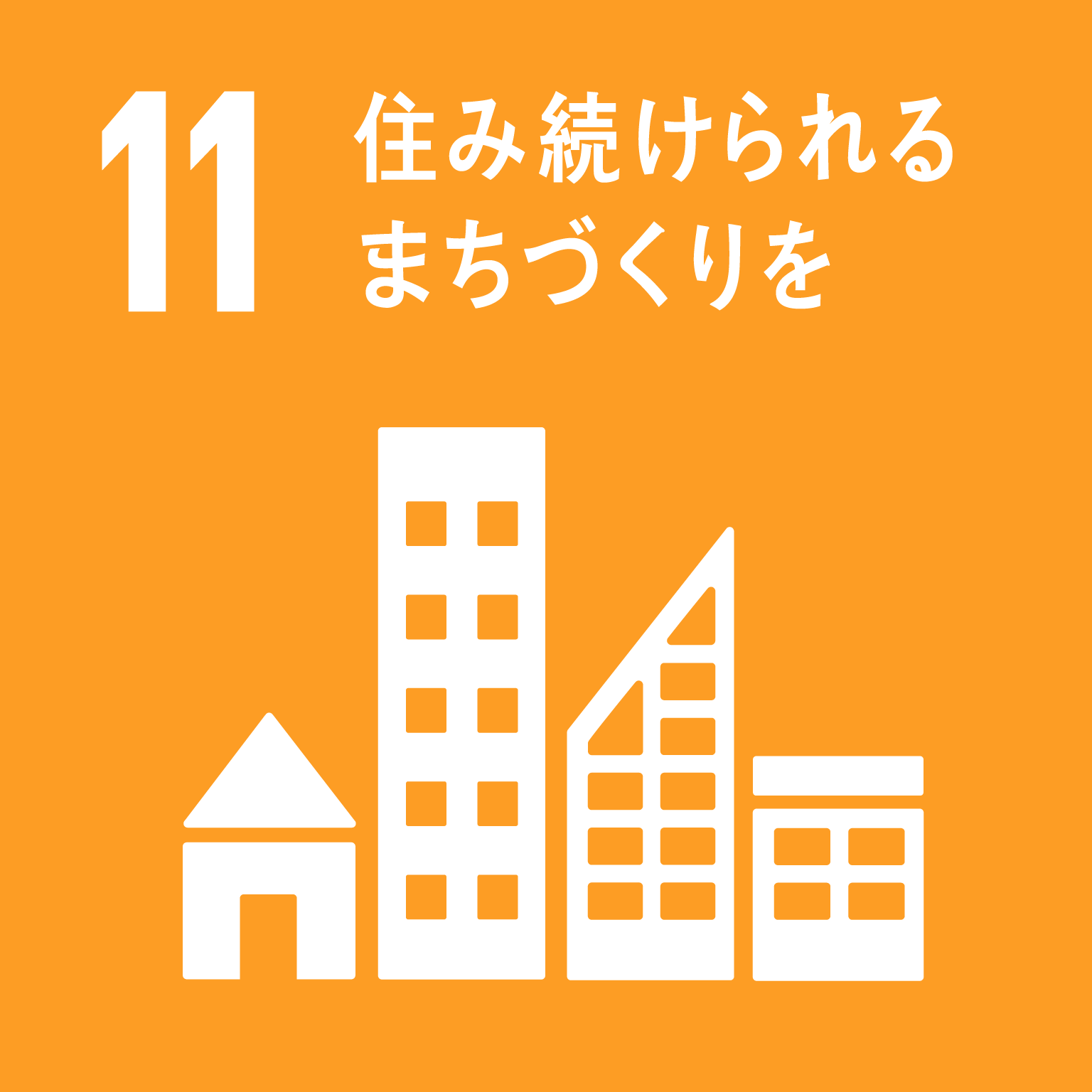 活動時の写真や画像等
活動時の写真や画像等
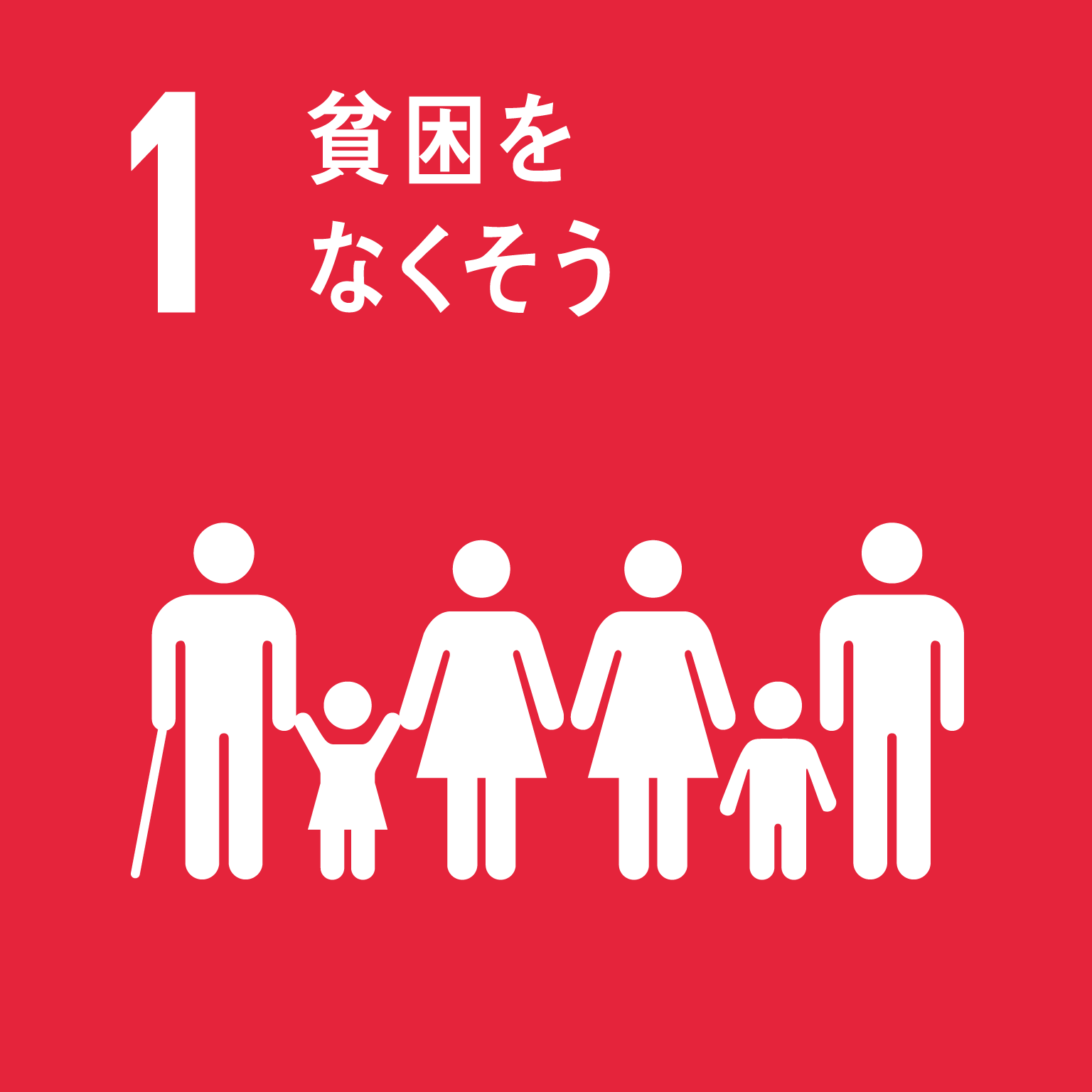 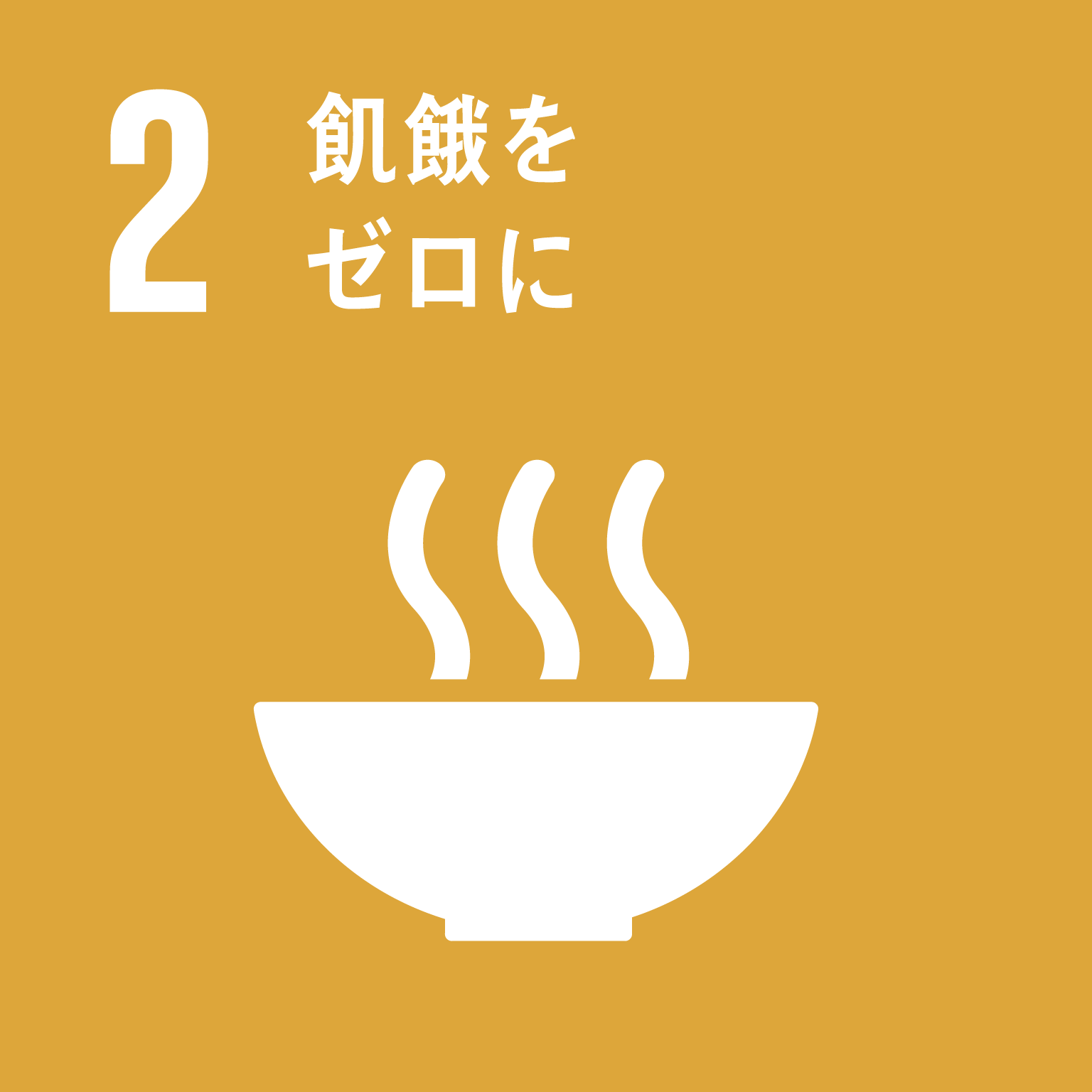 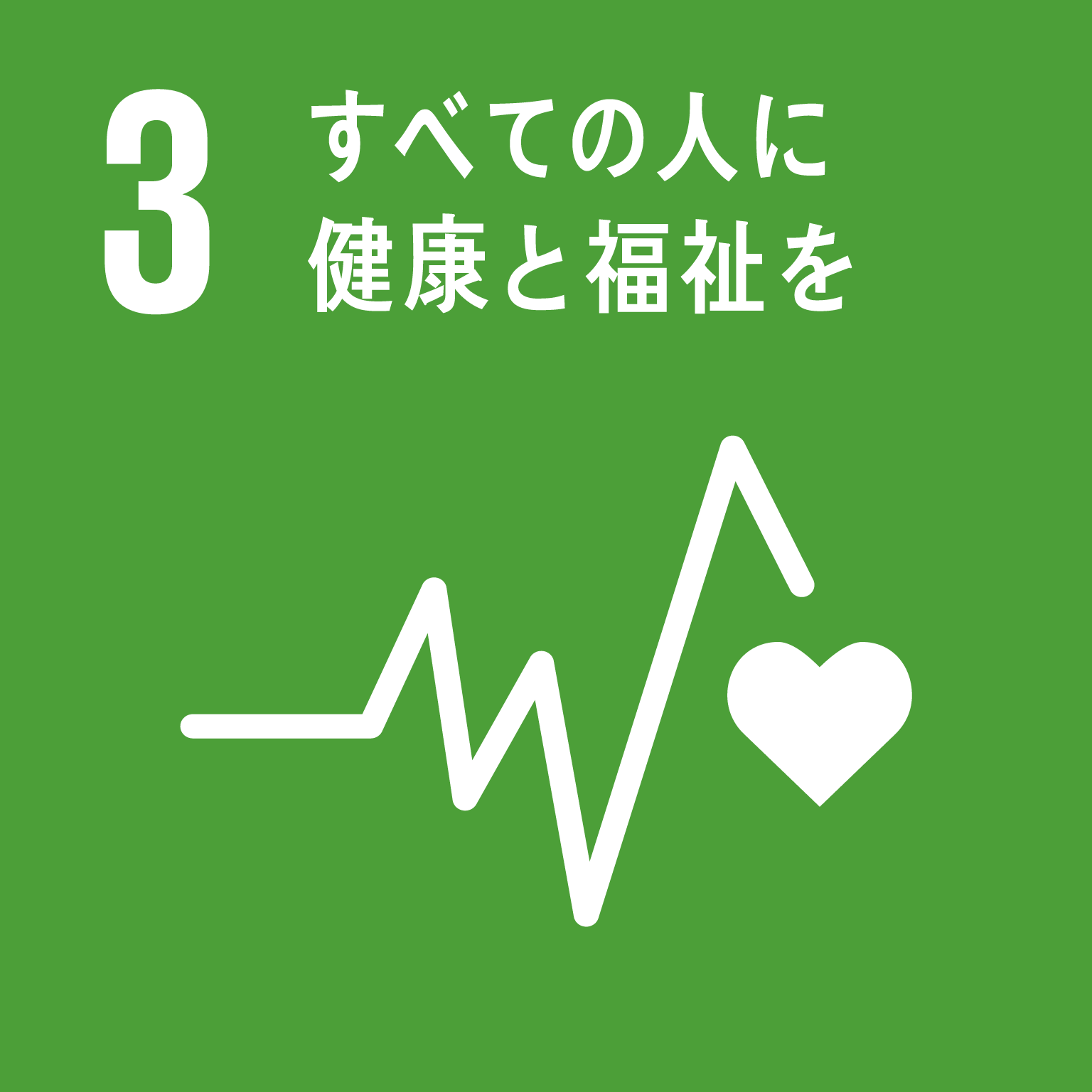 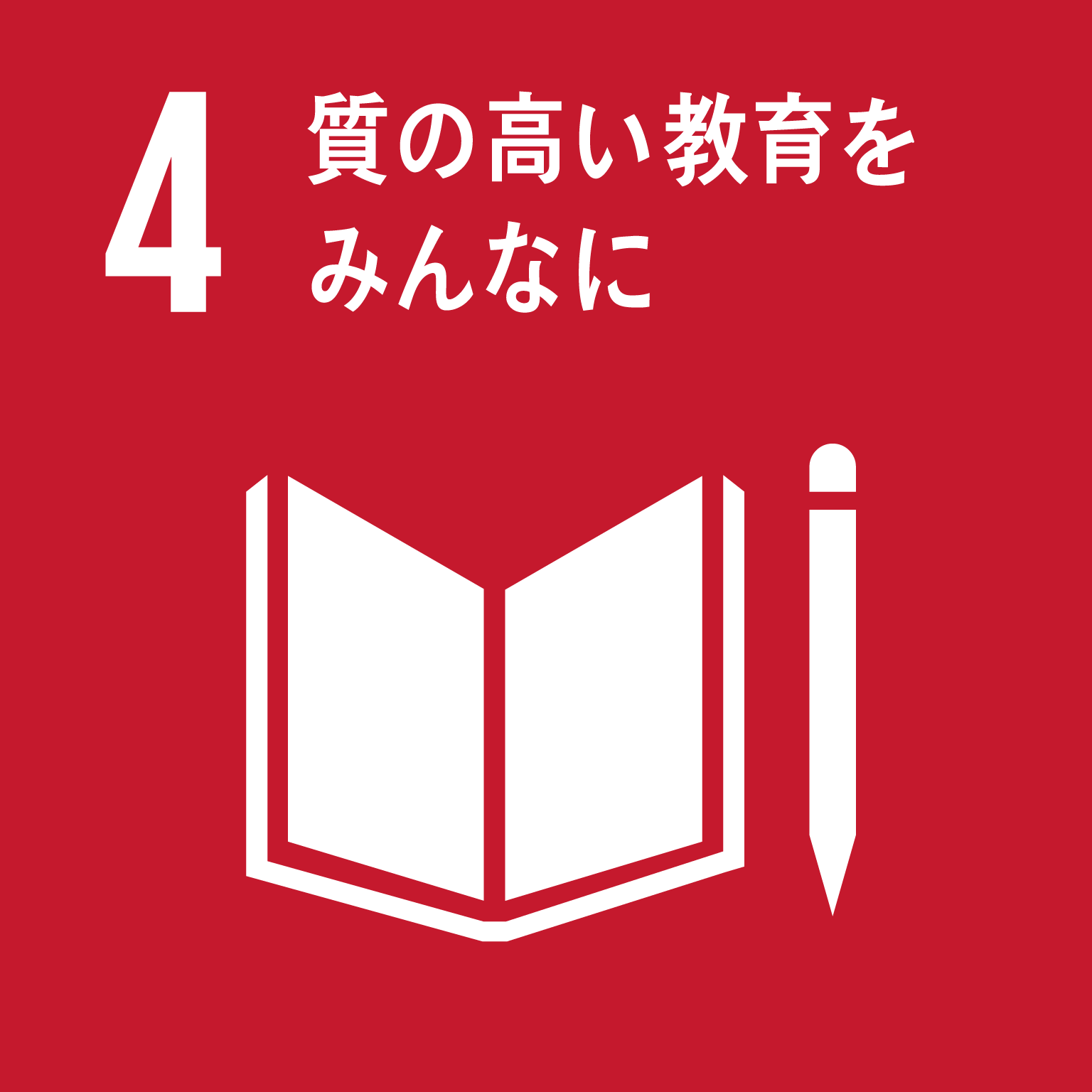 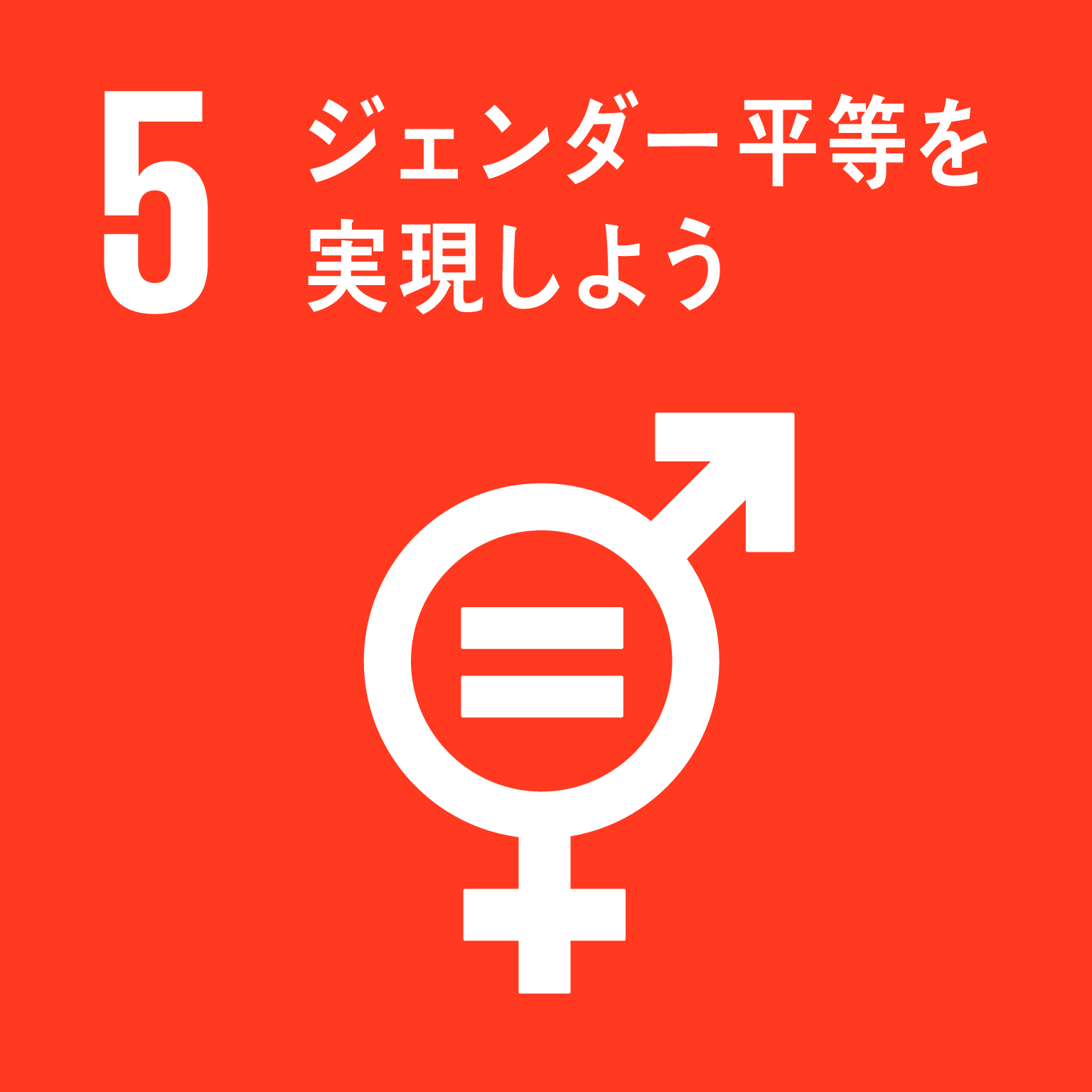 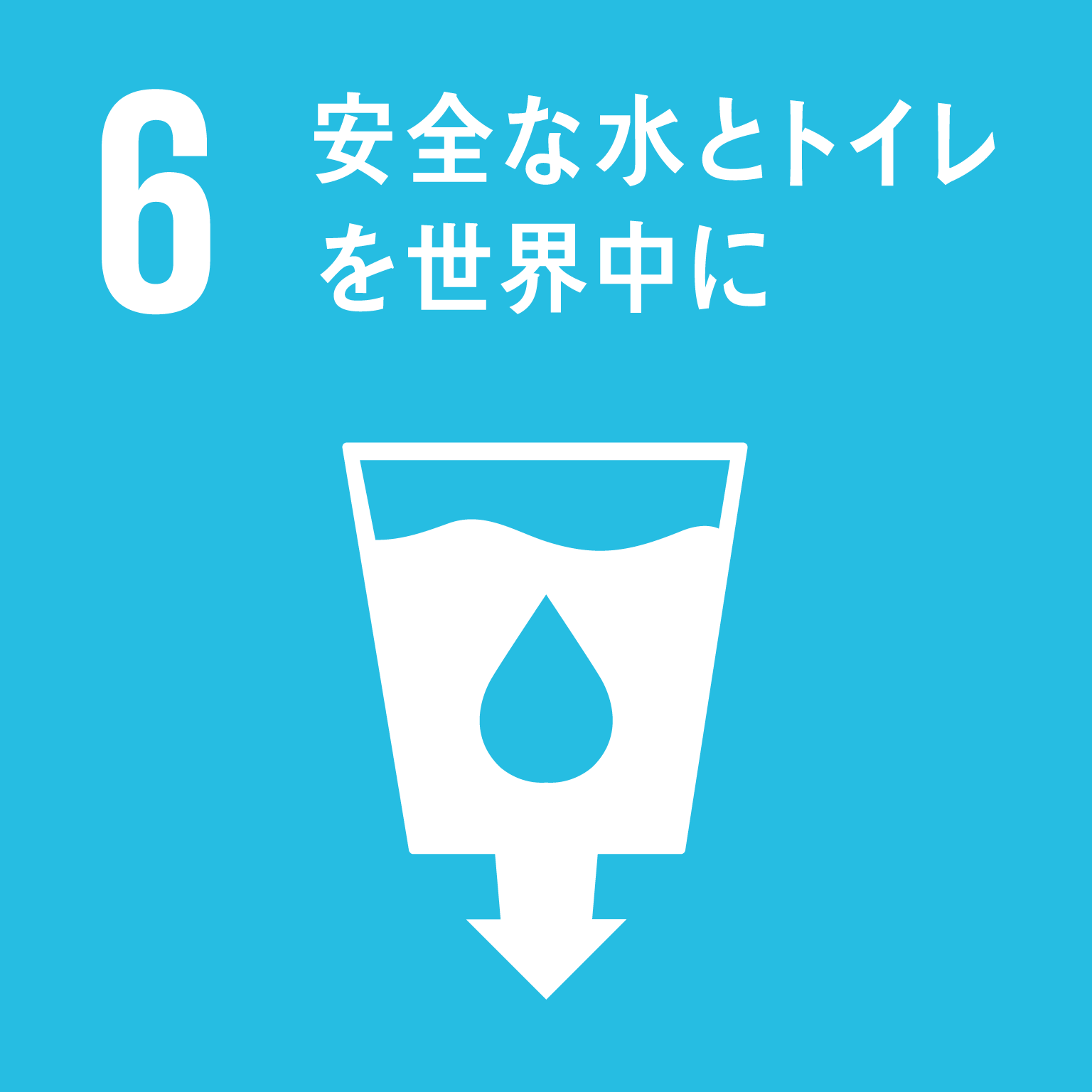 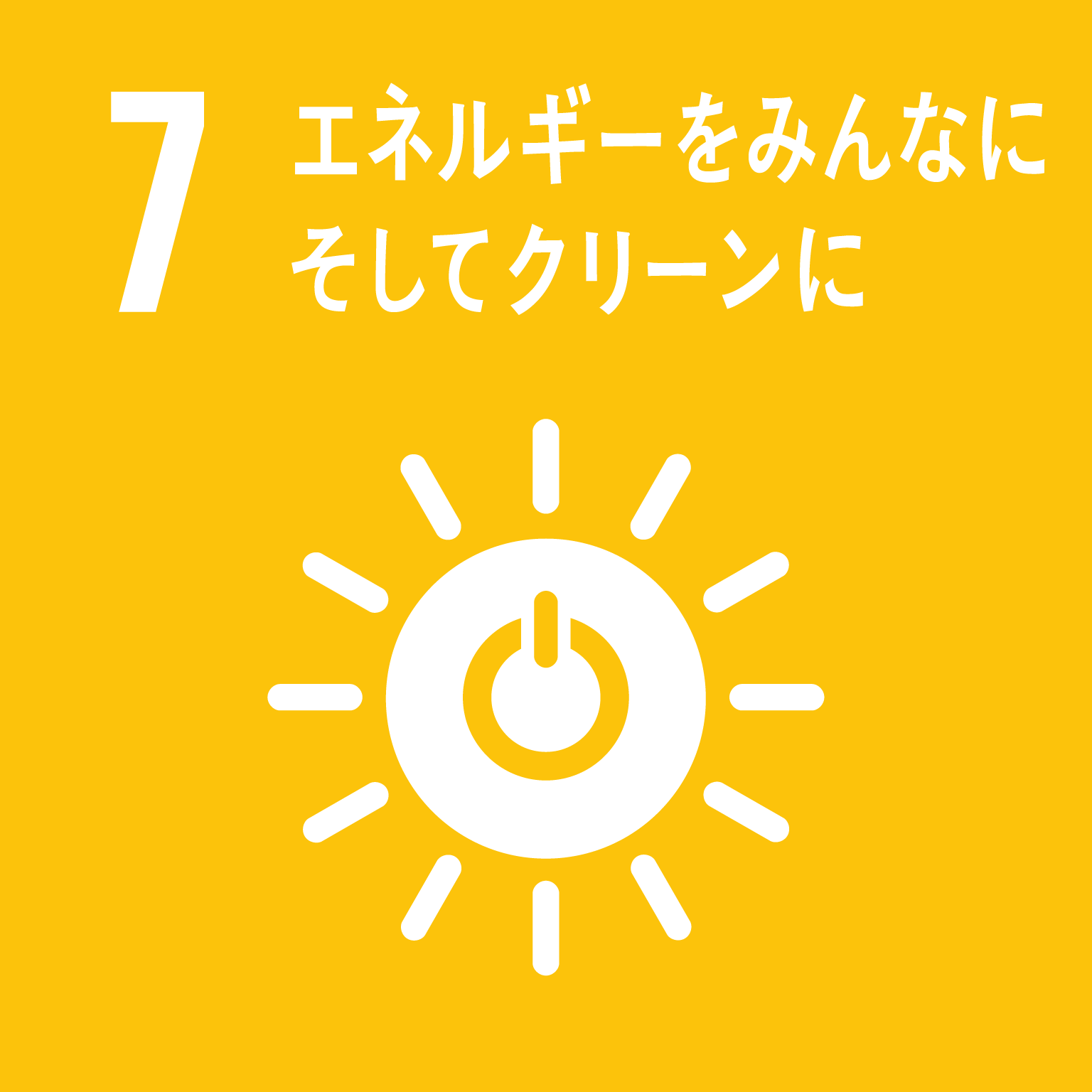 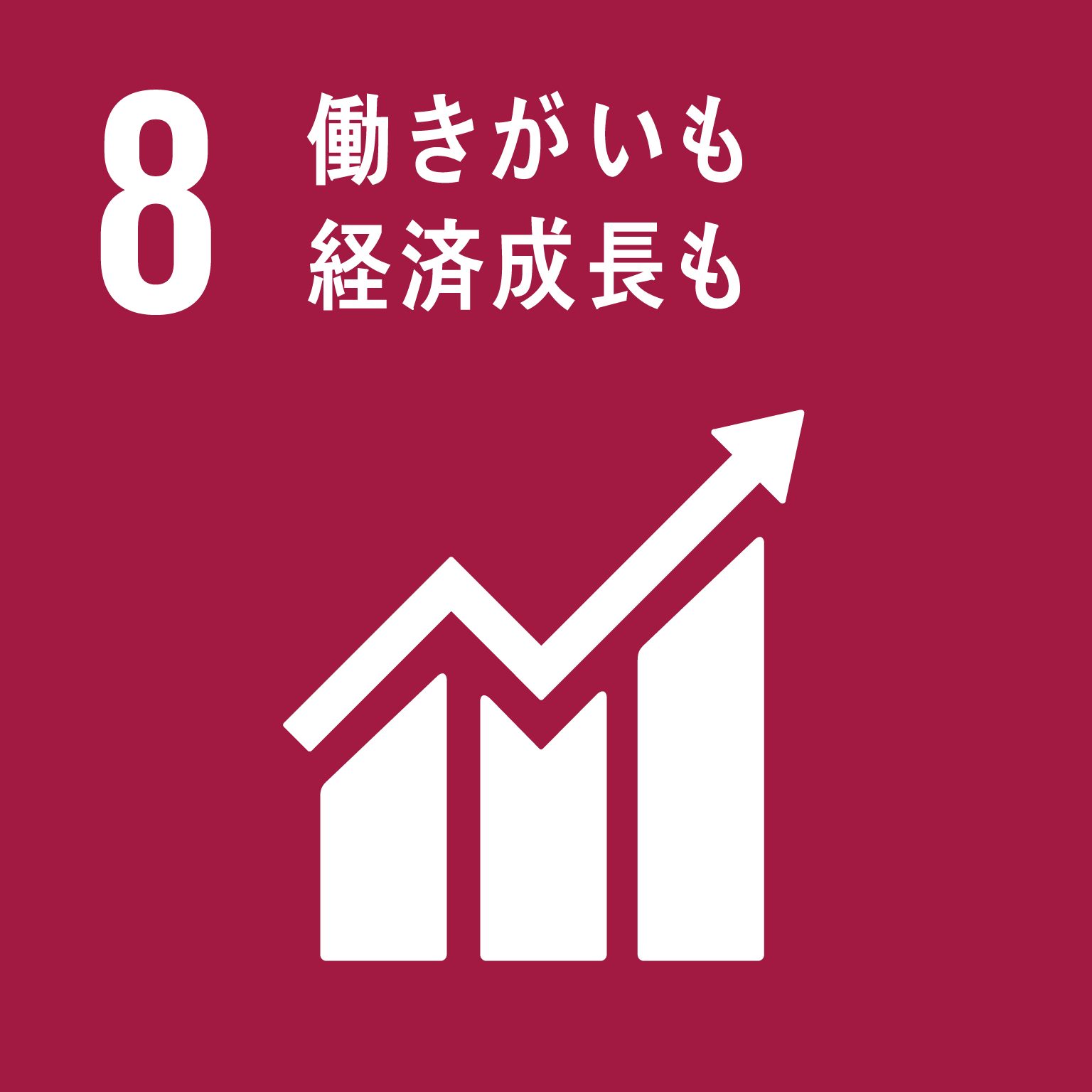 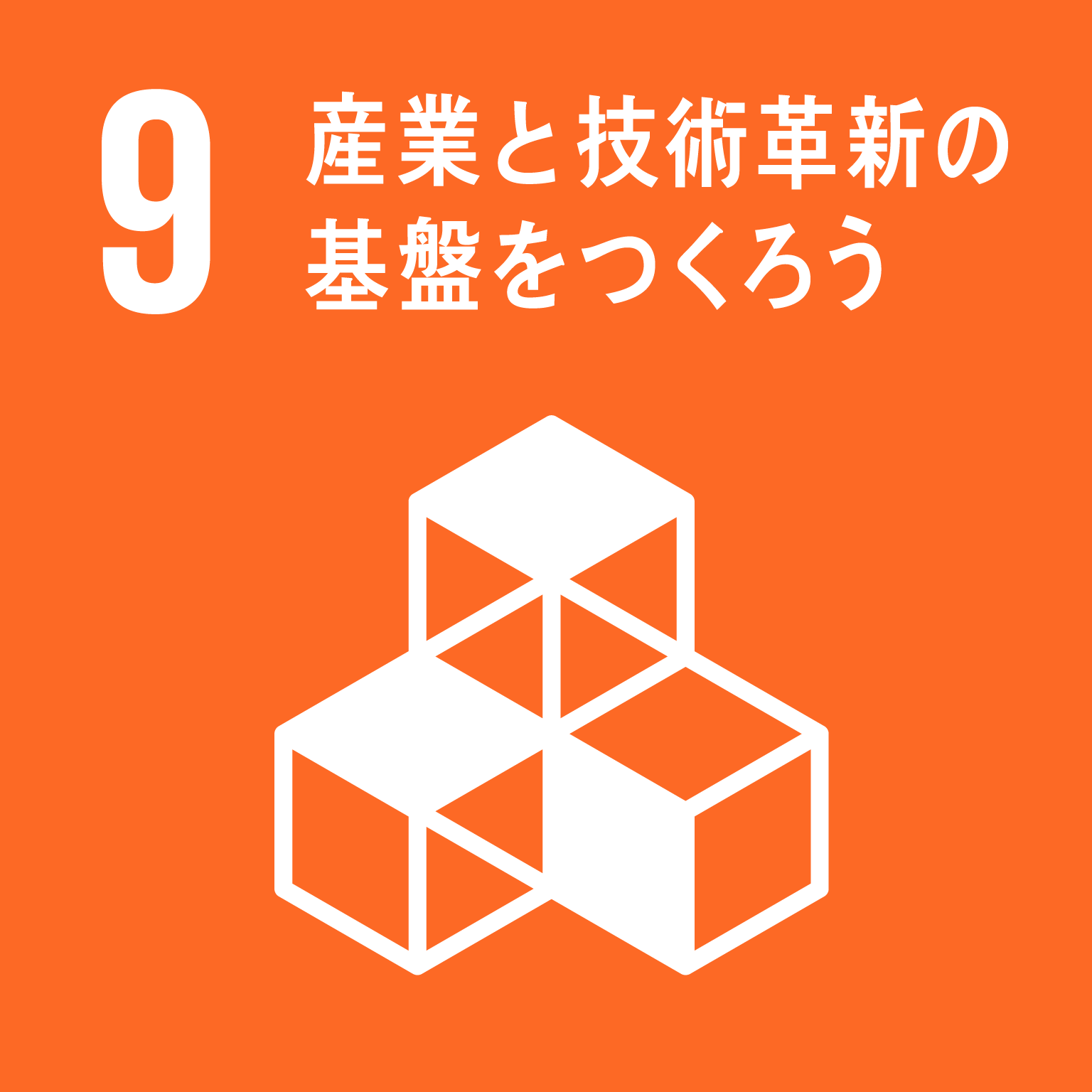 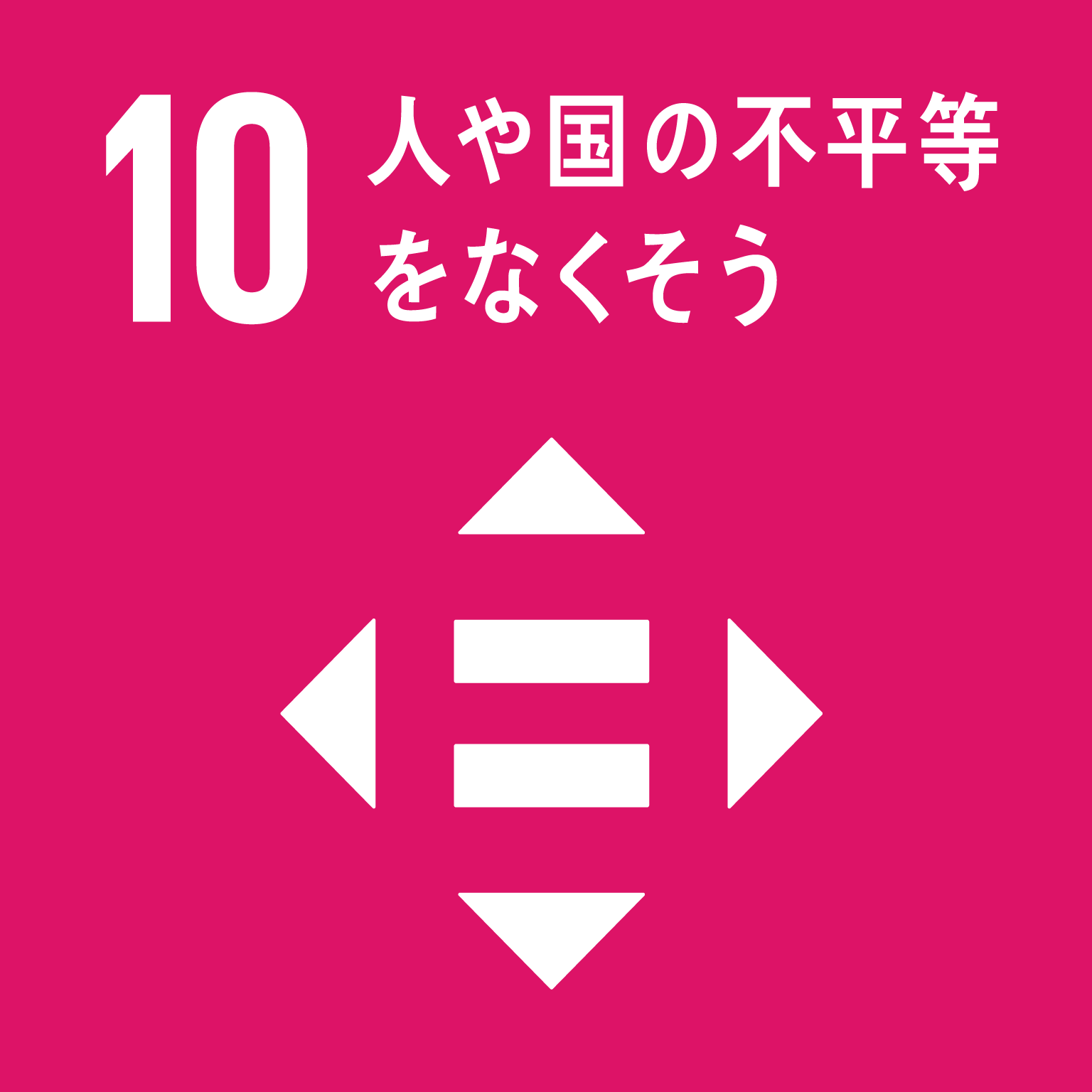 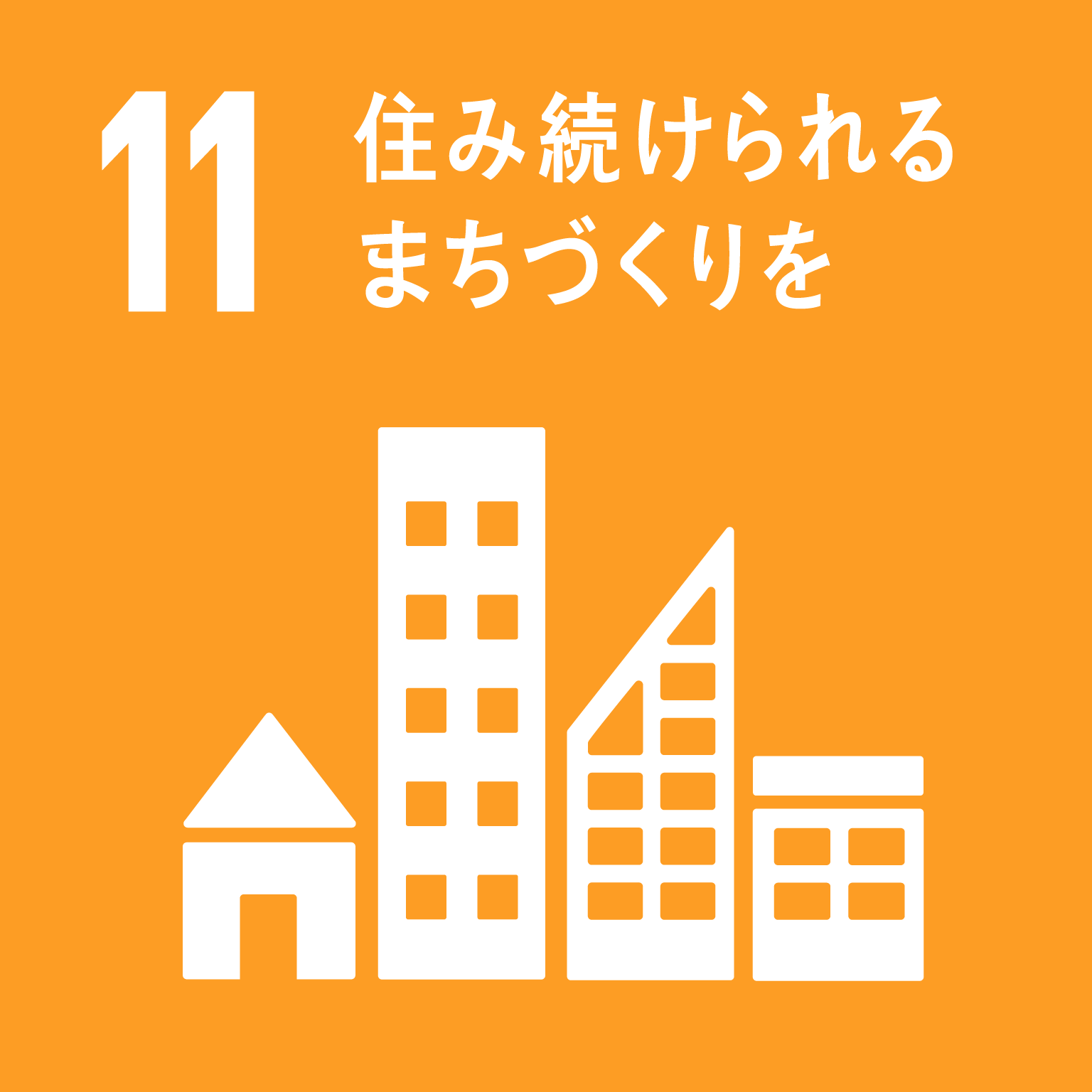 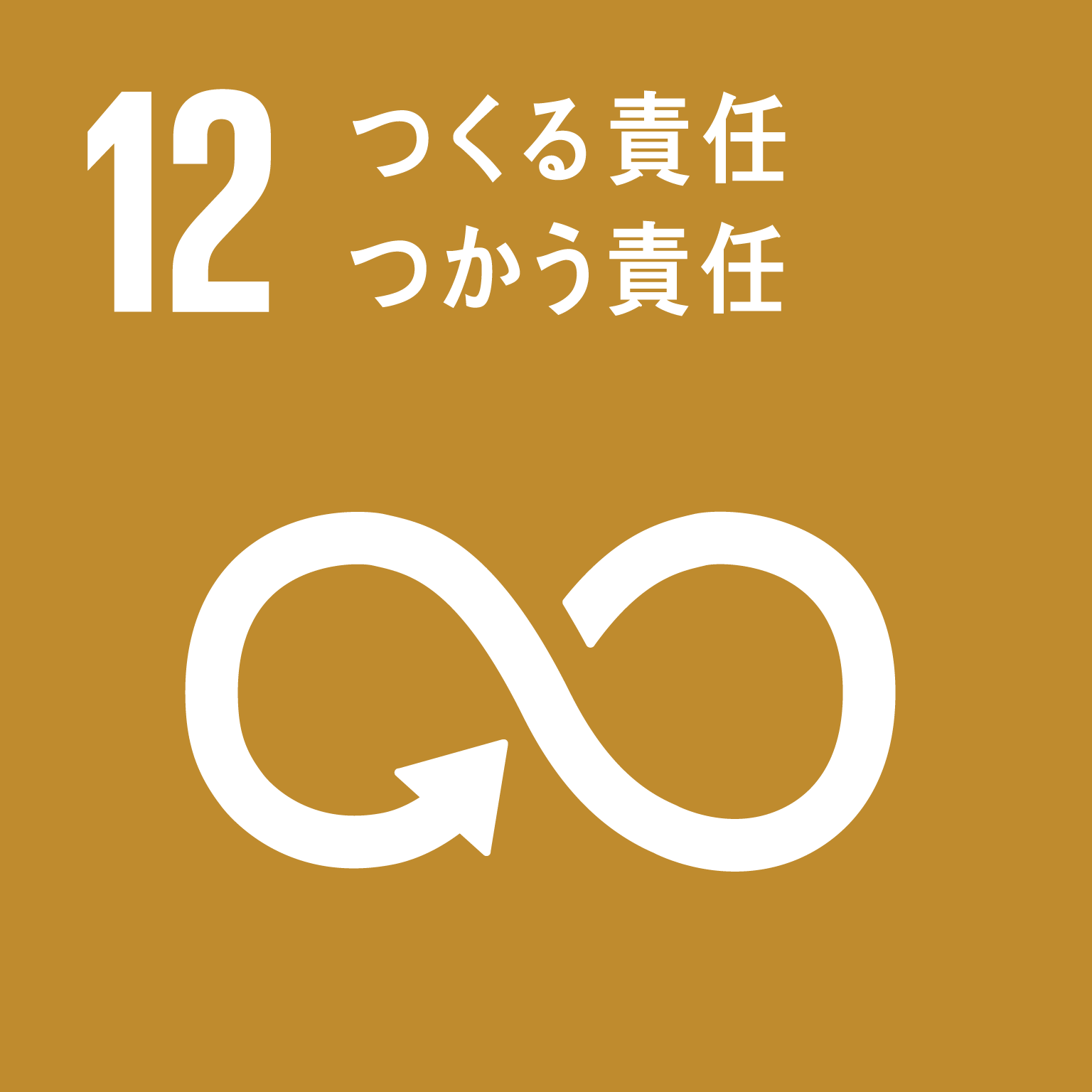 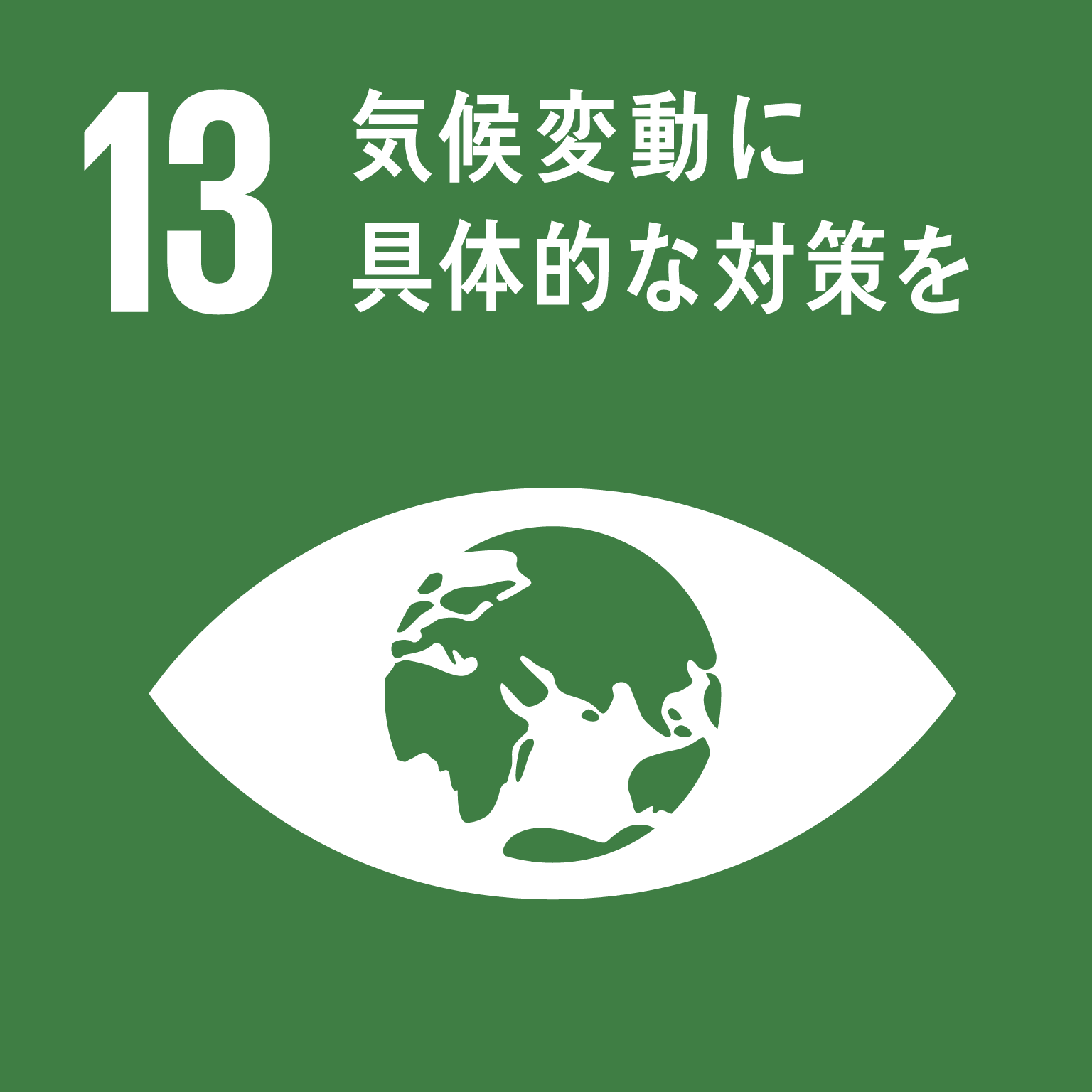 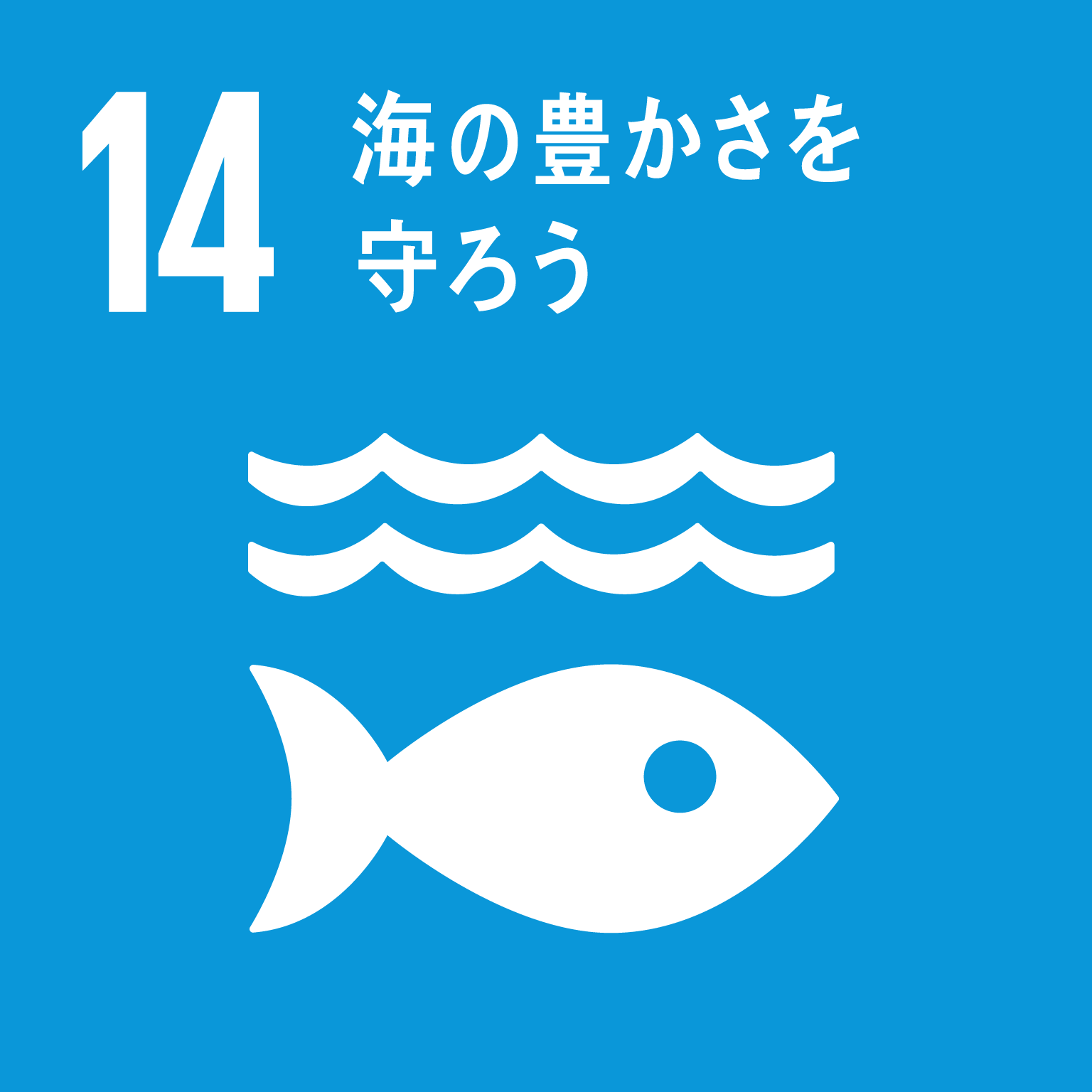 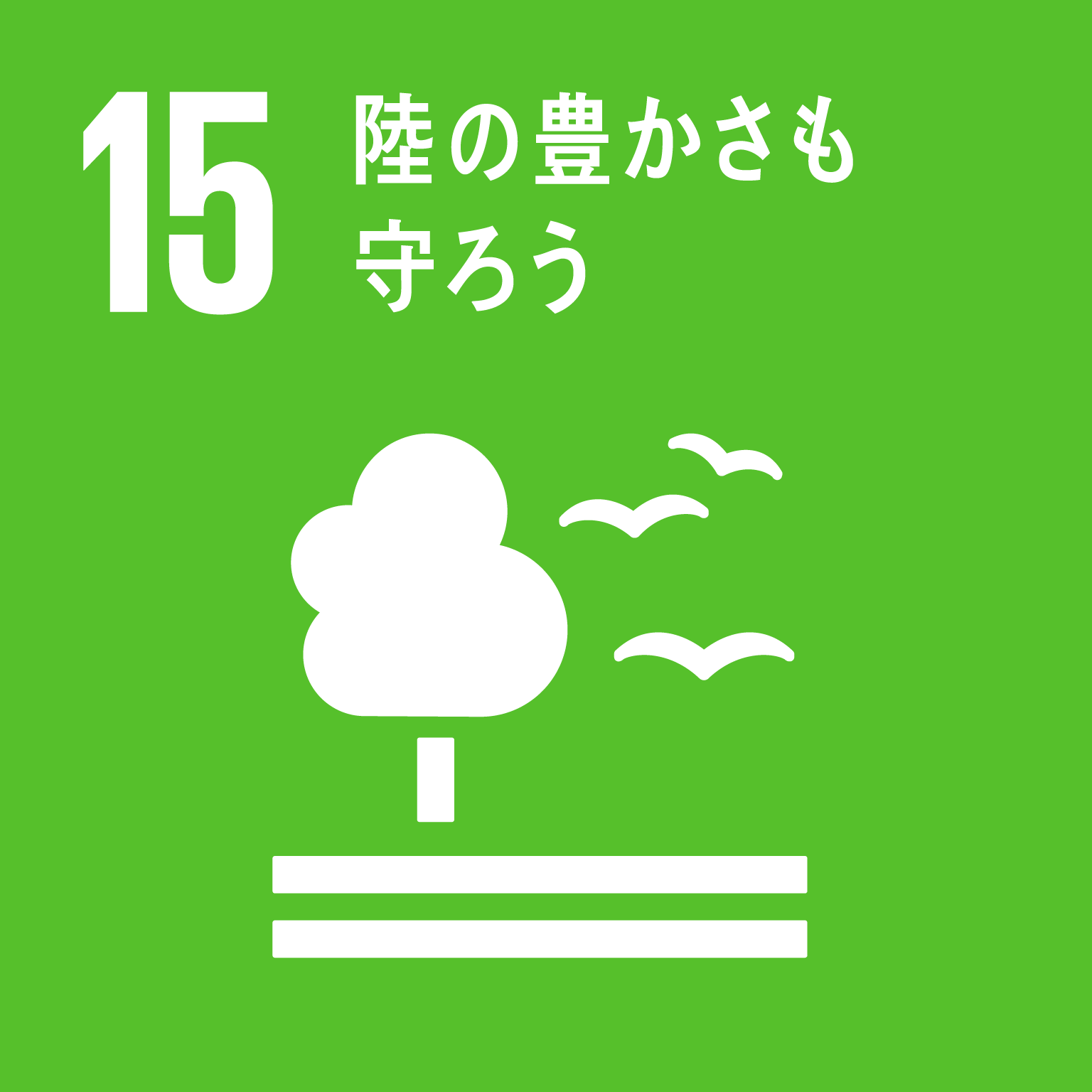 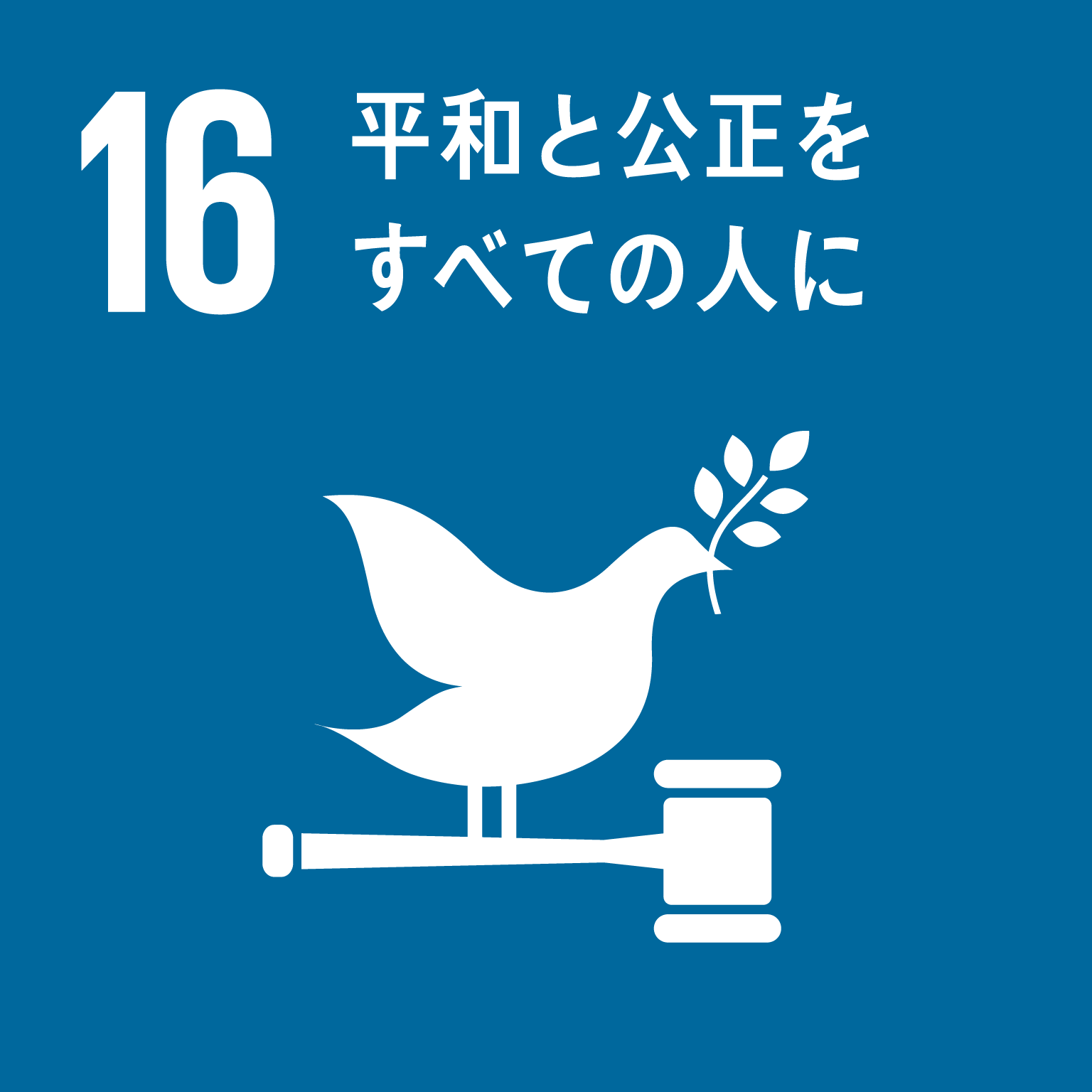 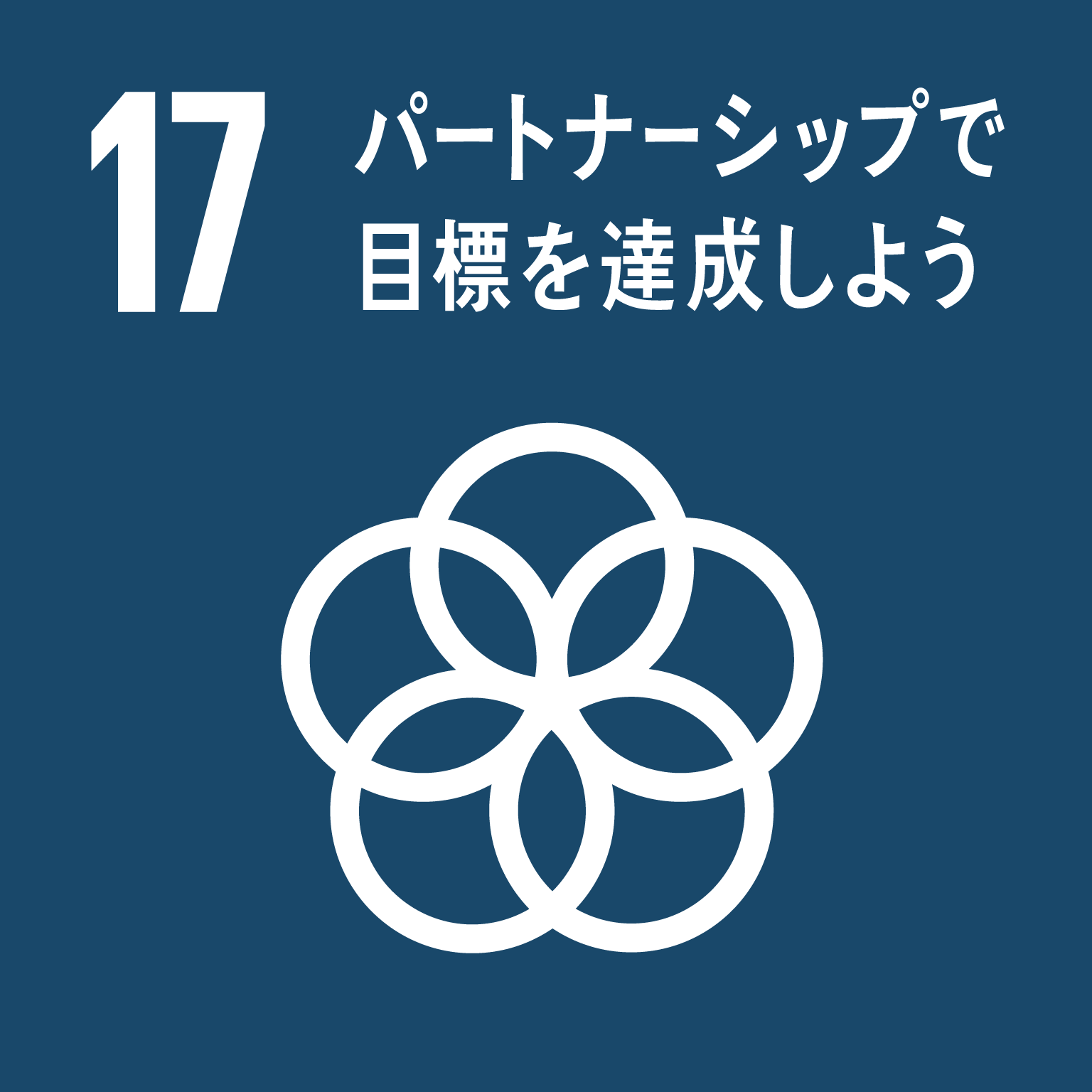